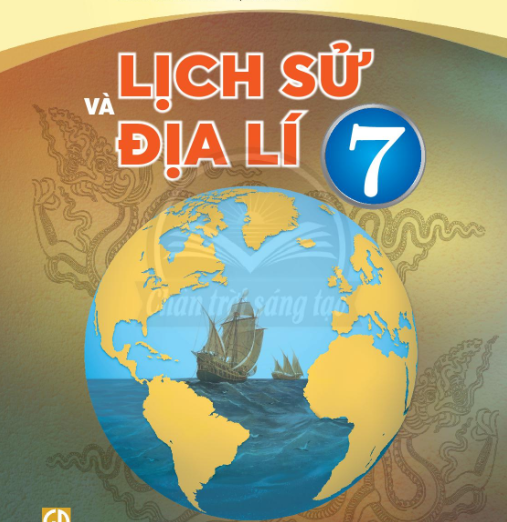 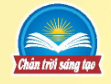 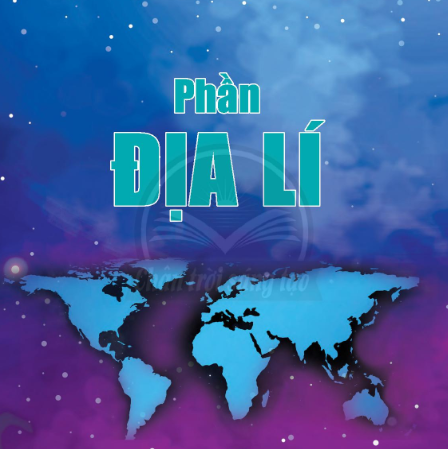 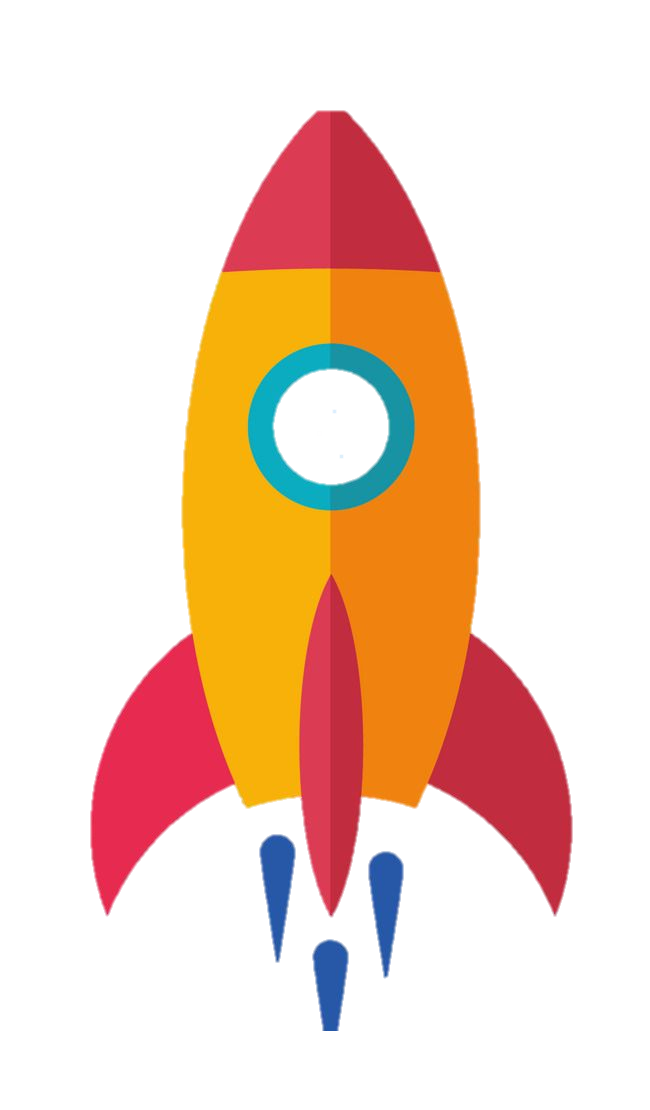 KHỞI ĐỘNG
Quan sát hình ảnh, hãy đoán tên 
quốc gia liên quan đến nội dung bức ảnh.
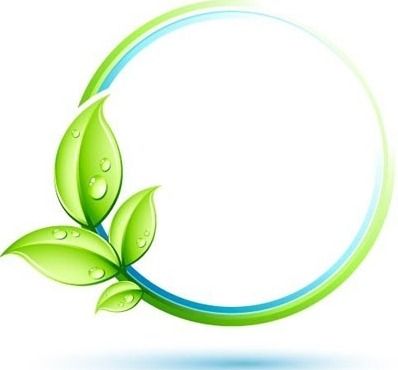 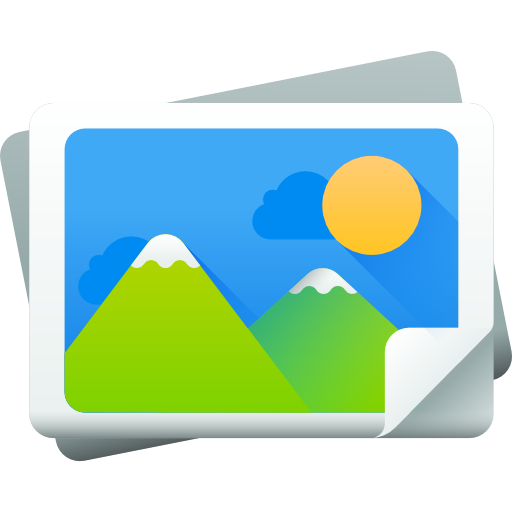 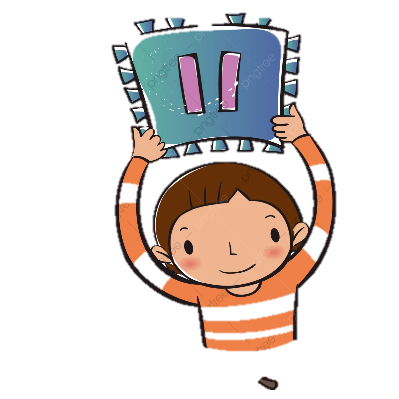 Sau 10 tiếng đếm của GV, đồng loạt giơ bảng lên.
GV chiếu lần lượt 7 hình ảnh. HS ghi vào giấy A4
HS ghi lại ra giấy theo  số thứ tự từ 1 đến 7
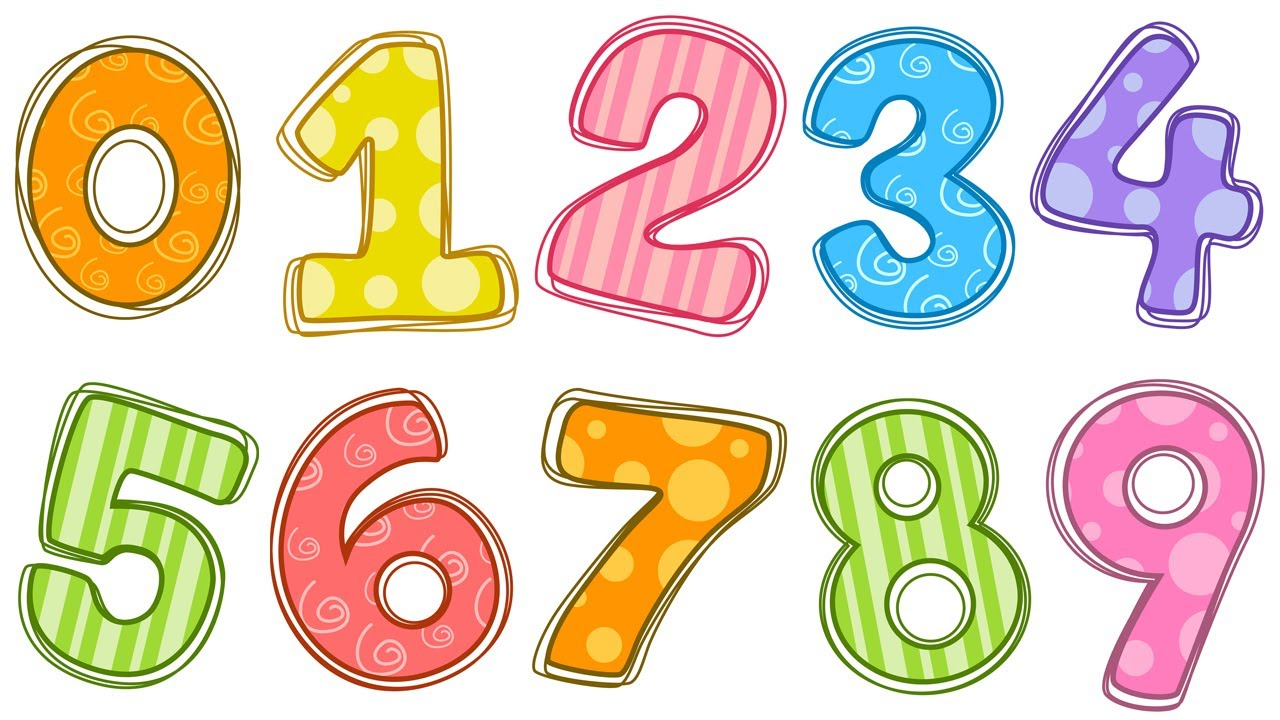 1
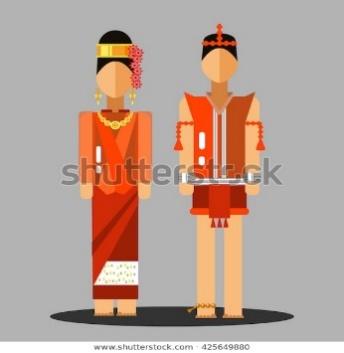 2
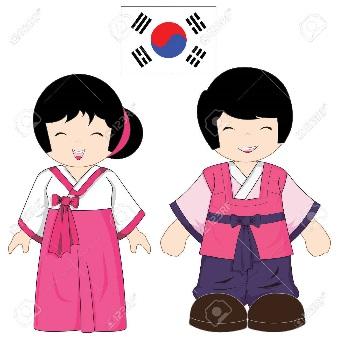 3
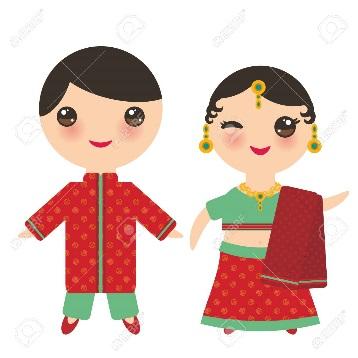 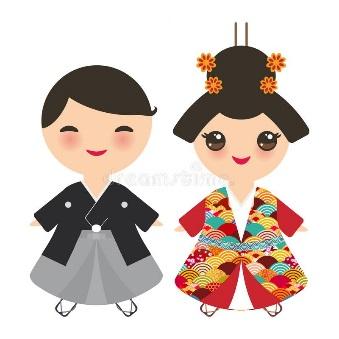 5
6
4
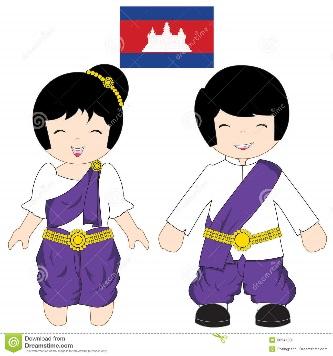 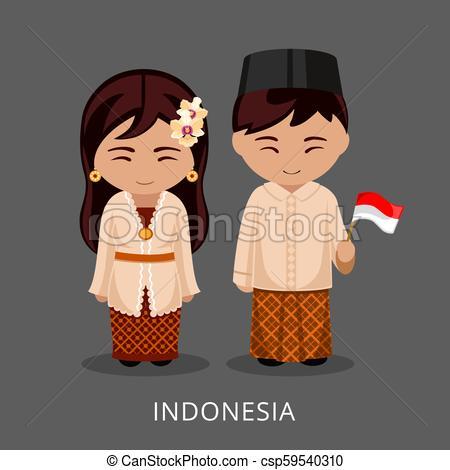 7
[Speaker Notes: Cho hs ghi lại nhanh đáp án trong giấy note]
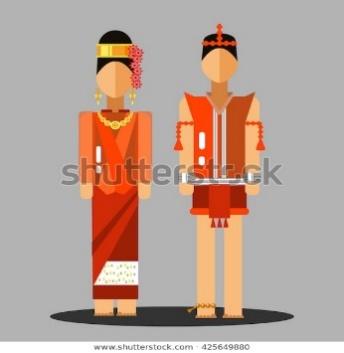 Việt Nam
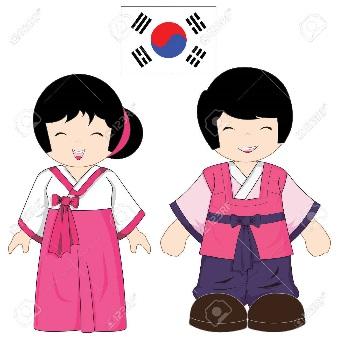 1
2
3
Hàn Quốc
Thái Lan
Ấn Độ
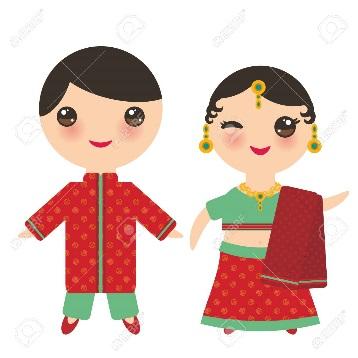 6
Nhật Bản
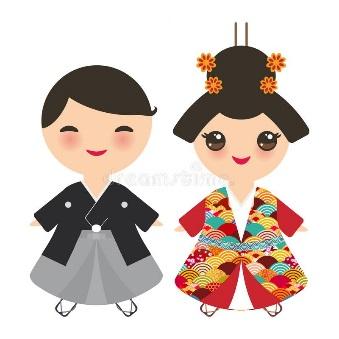 5
4
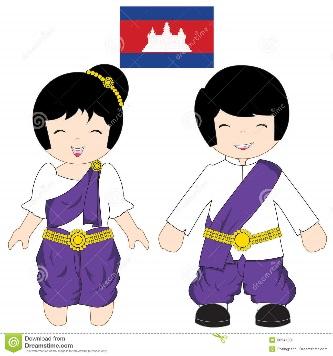 Cambodia
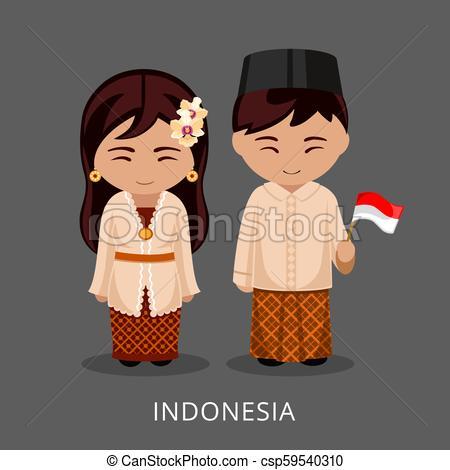 7
Indonesia
BÀI 6
Bài 6
ĐẶC ĐIỂM DÂN CƯ, XÃ HỘI CHÂU Á (TT)
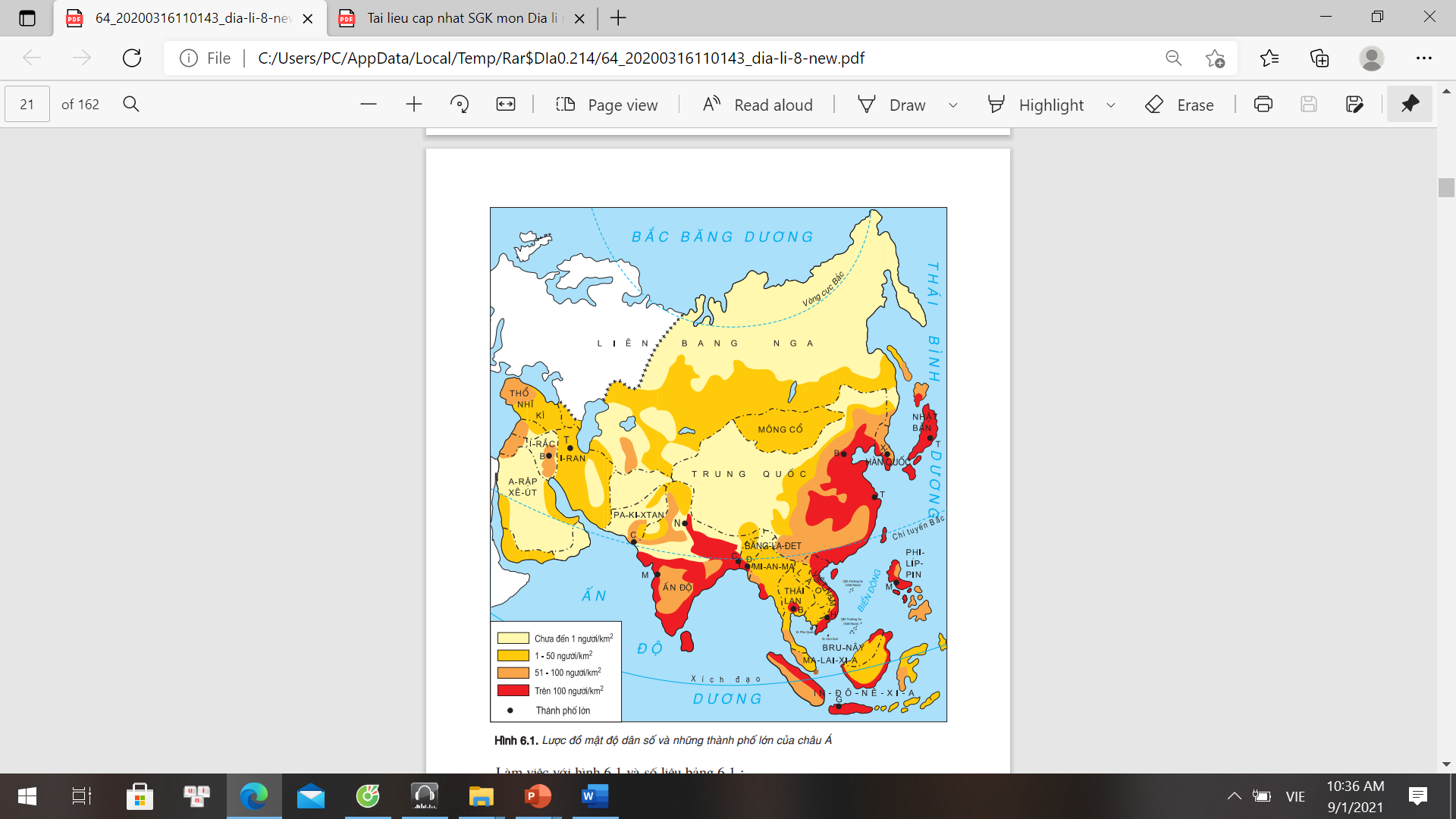 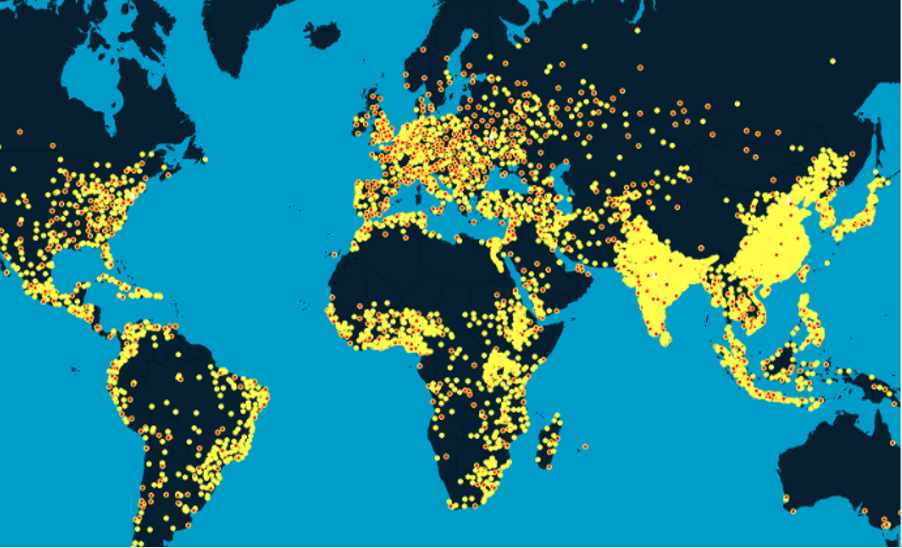 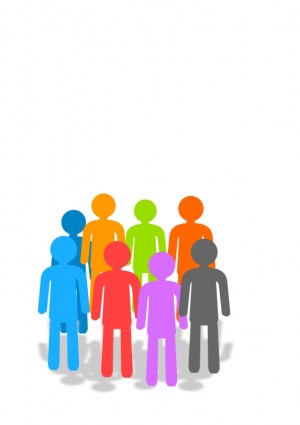 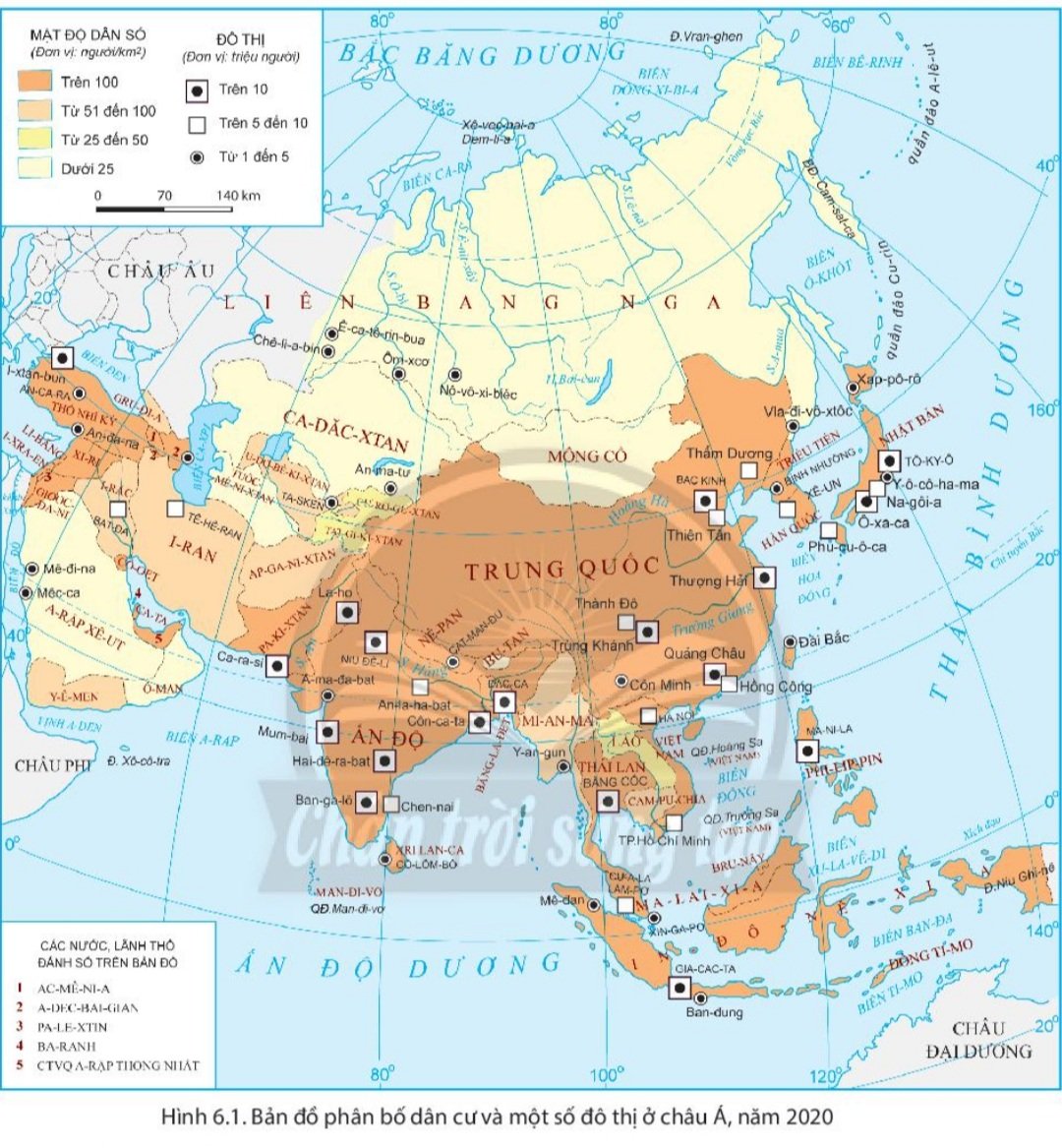 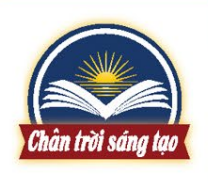 1
Đặc điểm dân cư
b. Phân bố dân cư châu Á
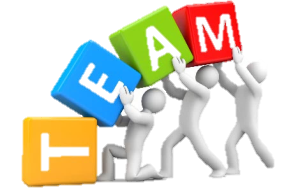 THẢO LUẬN NHÓM 4
Trình bày sự phân bố dân cư châu Á. Giải thích nguyên nhân?
Viết ý kiến cá nhân ra giấy note trong 1 phút
Chia sẻ ý kiến trong nhóm
Thư kí ghi tổng hợp vào PHT (dán trung tâm bảng phụ)
Trình bày theo vòng tròn
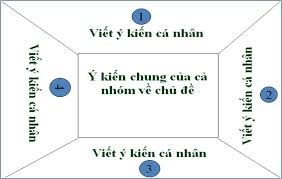 Hình 6.1. Bản đồ phân bố dân cư và một số đô thị ở châu Á, năm 2020
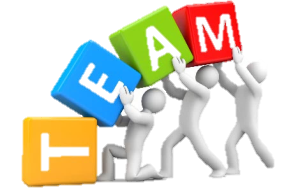 PHIẾU HỌC TẬP
Dân cư châu Á tập trung đông ở khu vực. Vì sao?
.........................................................
Dân cư châu Á thưa thớt ở khu vực. Vì sao?
………………………………………..
Kể tên các quốc gia đông dân của Châu Á:
……………………………………........................................................................................................................
b. Phân bố dân cư châu Á
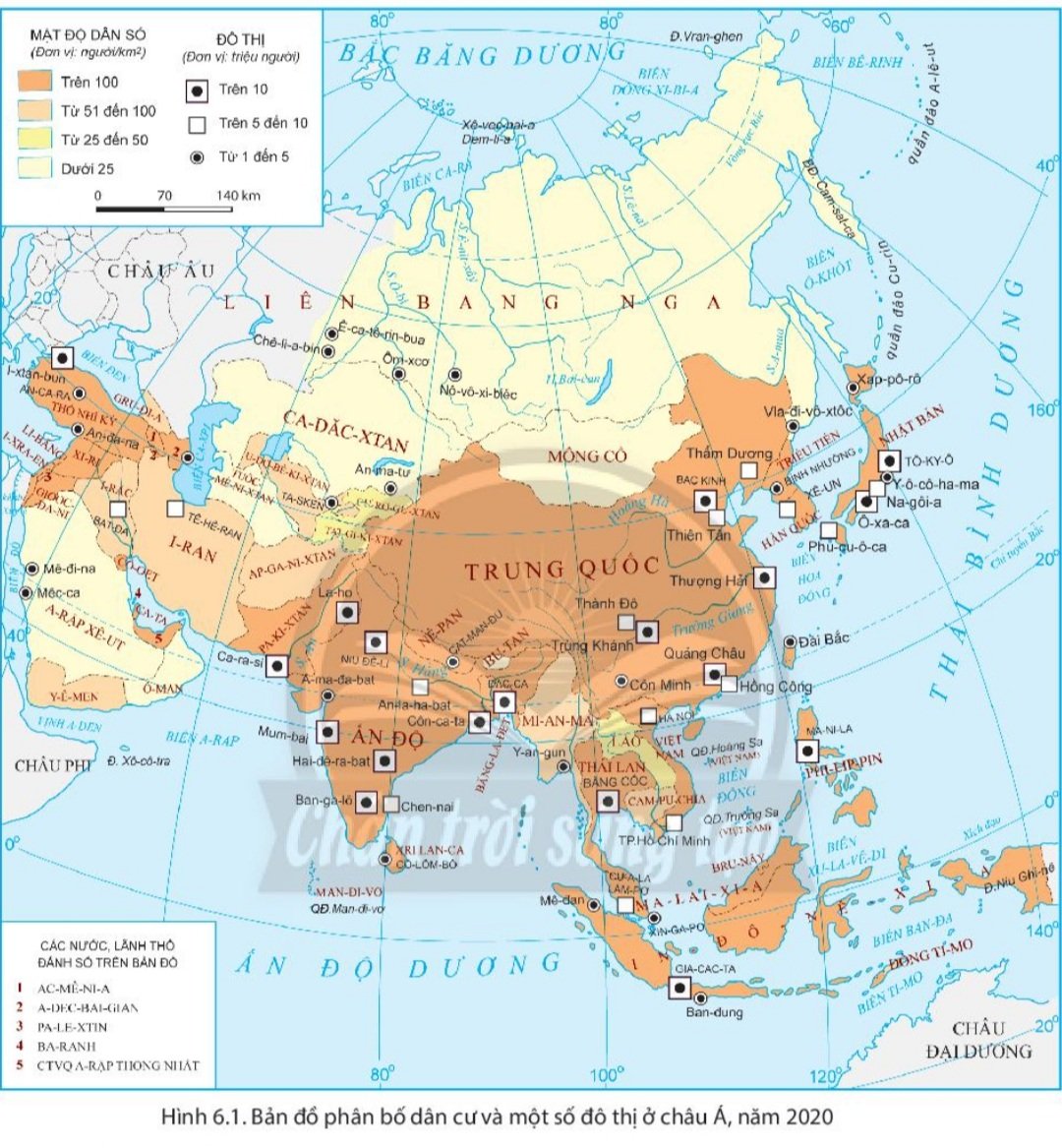 Dân cư châu Á phân bố không đều:
+ Dân cư tập trung đông đúc tại các đồng bằng, vùng ven biển, khu vực có hoạt động của gió mùa ở Đông Á, Đông Nam Á và Nam Á.
+ Dân cư thưa thớt ở Bắc Á, Trung Á và một phần Tây Nam Á(A-rập-xê-út).
Hình 6.1. Bản đồ phân bố dân cư và một số đô thị ở châu Á, năm 2020
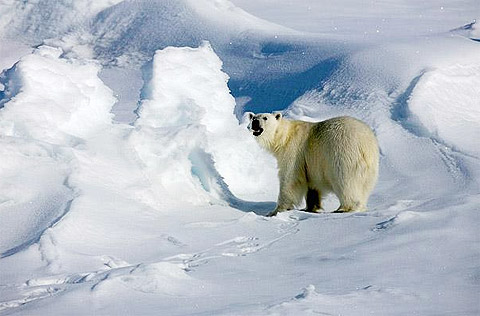 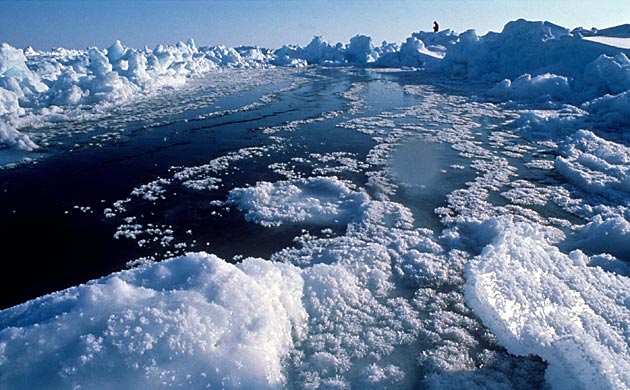 Vùng cực bắc lạnh giá
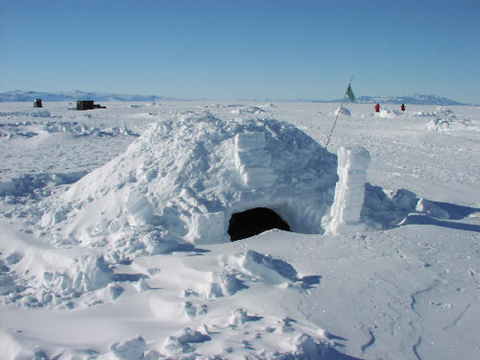 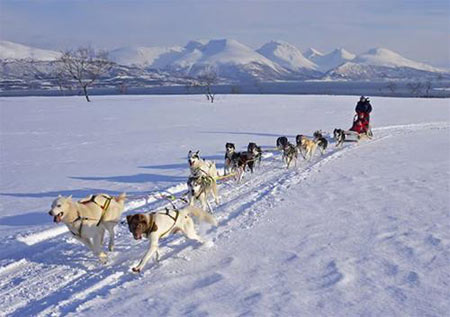 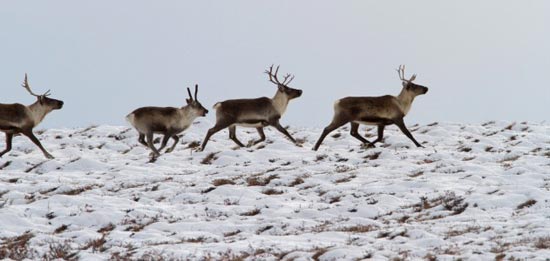 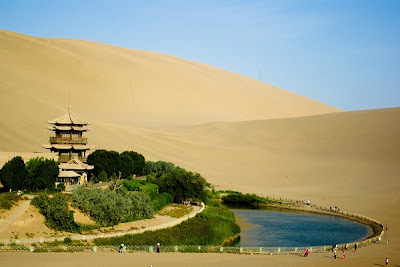 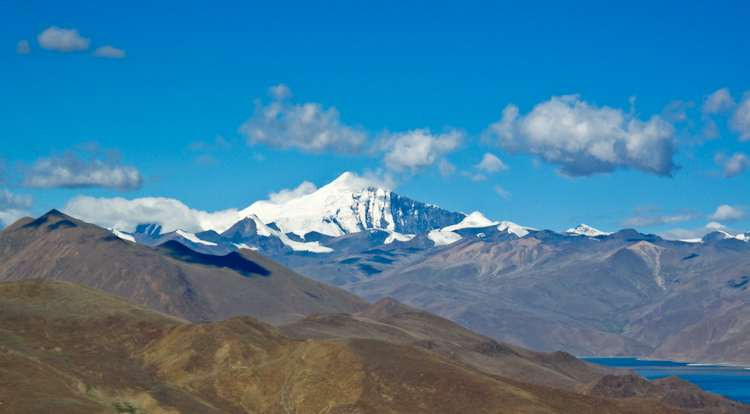 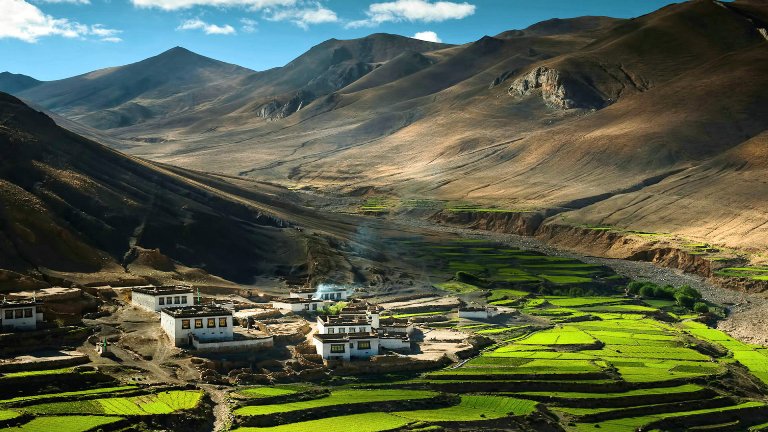 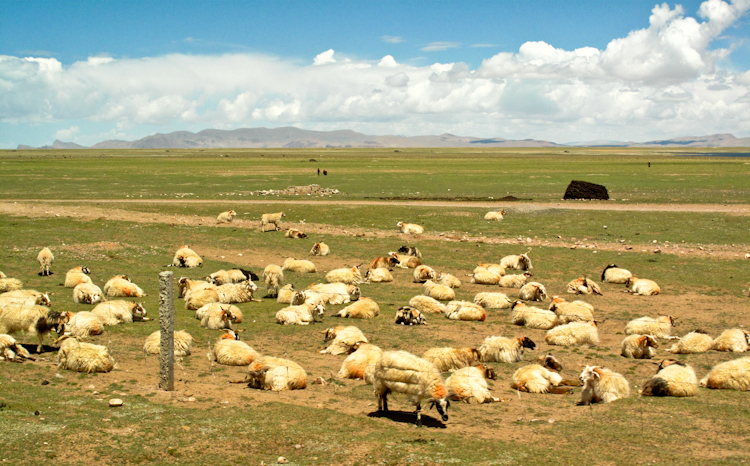 Phía tây Trung Quốc
b. Phân bố dân cư châu Á
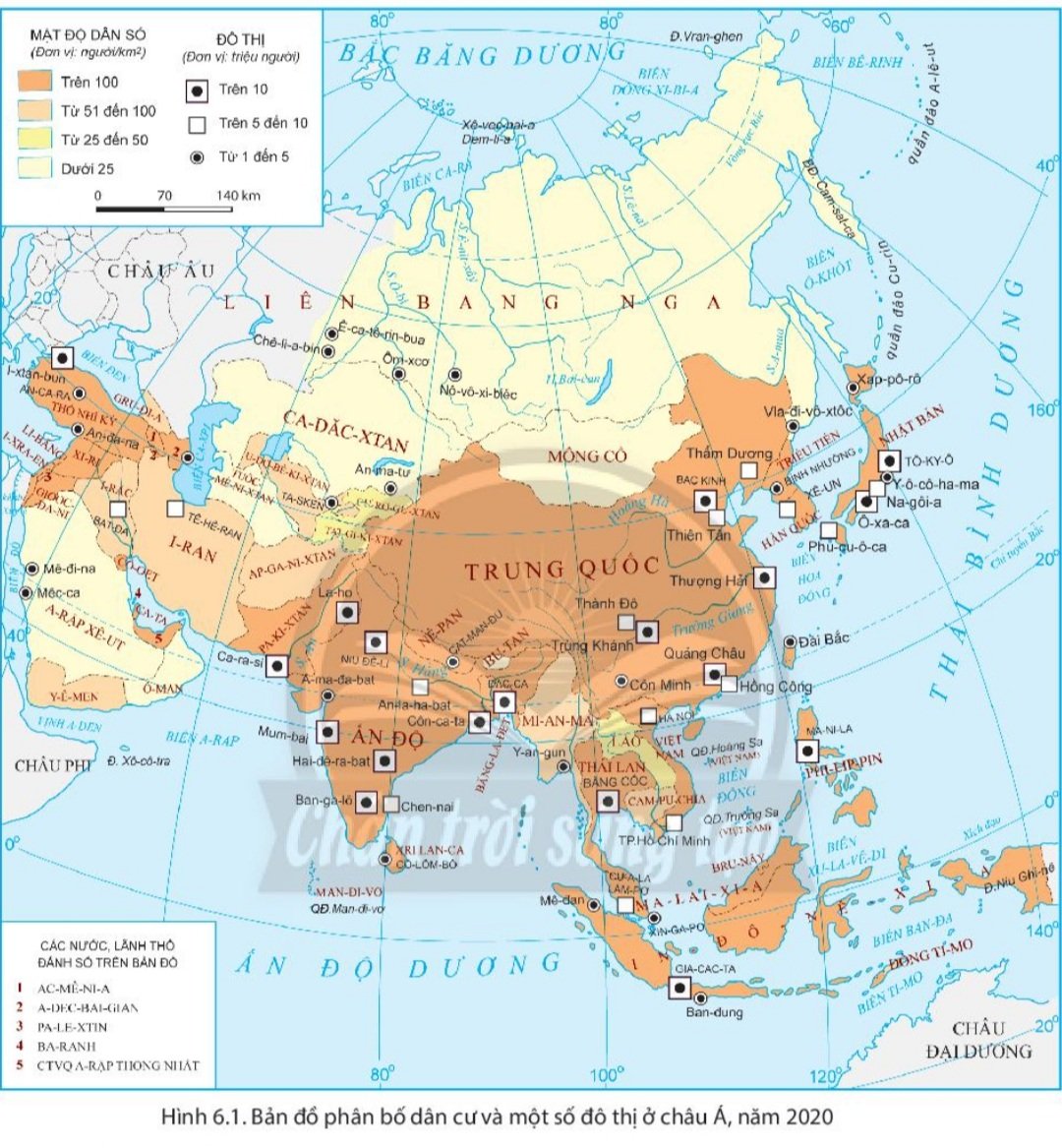 Các quốc gia đông dân của Châu Á:
Trung Quốc, Ấn Độ, Nhật Bản, Philippin, Việt Nam
Hình 6.1. Bản đồ phân bố dân cư và một số đô thị ở châu Á, năm 2020
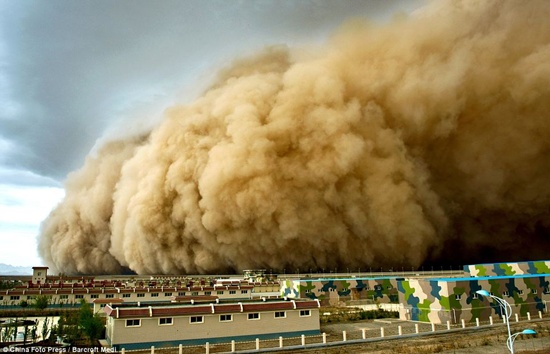 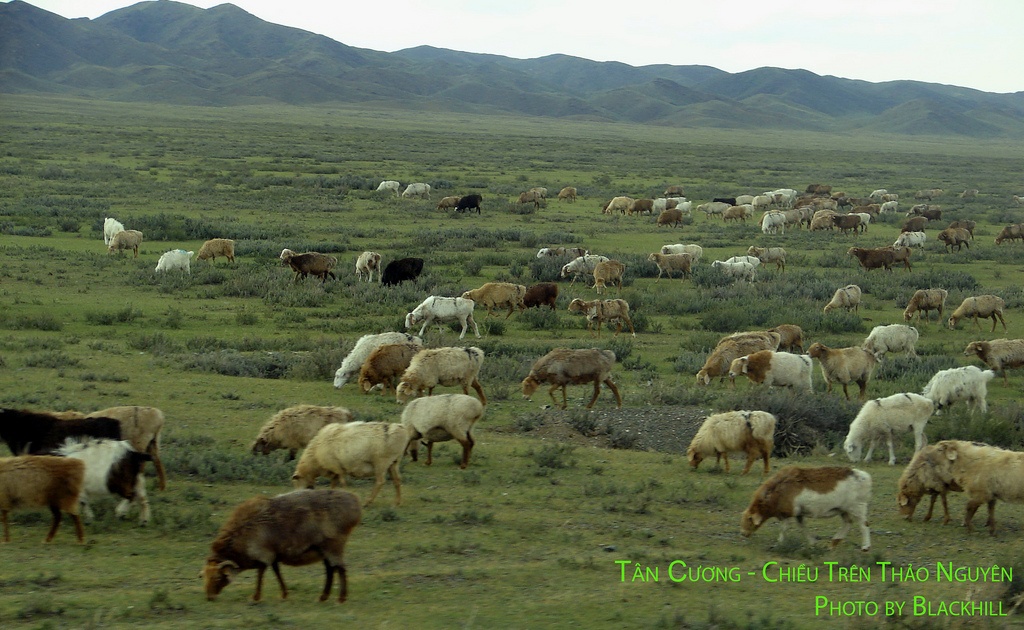 BÃO CÁT TỪ SA MẠC GÔ BI
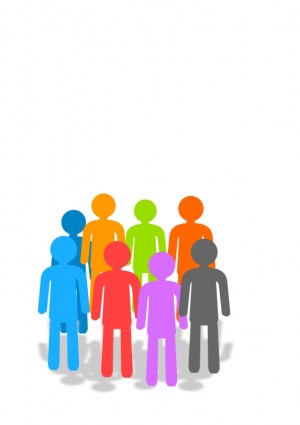 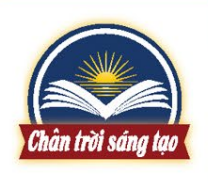 1
Đặc điểm dân cư
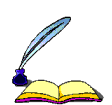 b. Phân bố dân cư châu Á
- Châu Á có mật độ dân số cao (150 người/ km2)
- Dân cư châu Á phân bố không đều:
+ Dân cư tập trung đông đúc tại các đồng bằng, vùng ven biển, ở Đông Á, Đông Nam Á và Nam Á.
+ Dân cư thưa thớt ở Bắc Á, Trung Á và Tây Nam Á.
- Nguyên nhân: Phân bố dân cư phụ thuộc nhiều vào điều kiện tự nhiên (địa hình, khí hậu, tài nguyên) và kinh tế xã hội (cơ sở hạ tầng, trình dộ phát triển kinh tế…)
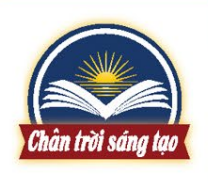 c. Các đô thị lớn
Nhiệm vụ 1: Xác định 10 đô thị đông dân nhất ở châu Á (không tính Liên bang Nga).
Thử tài
của em
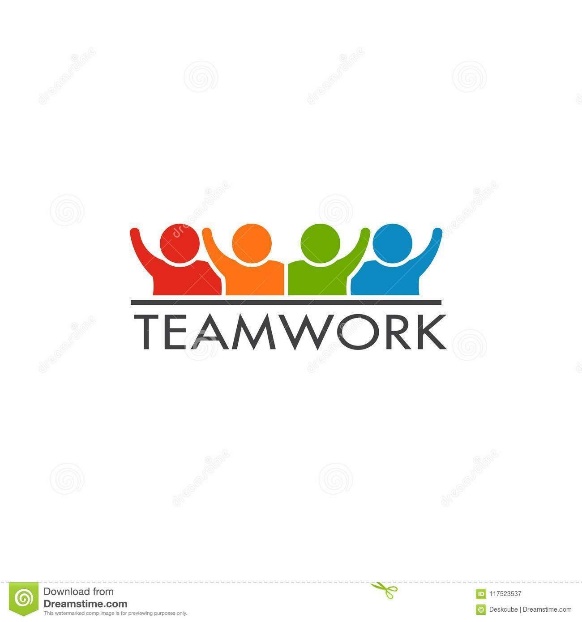 Nhiệm vụ 2: Các đô thị lớn của châu Á thường tập trung tại khu vực nào? Vì sao?
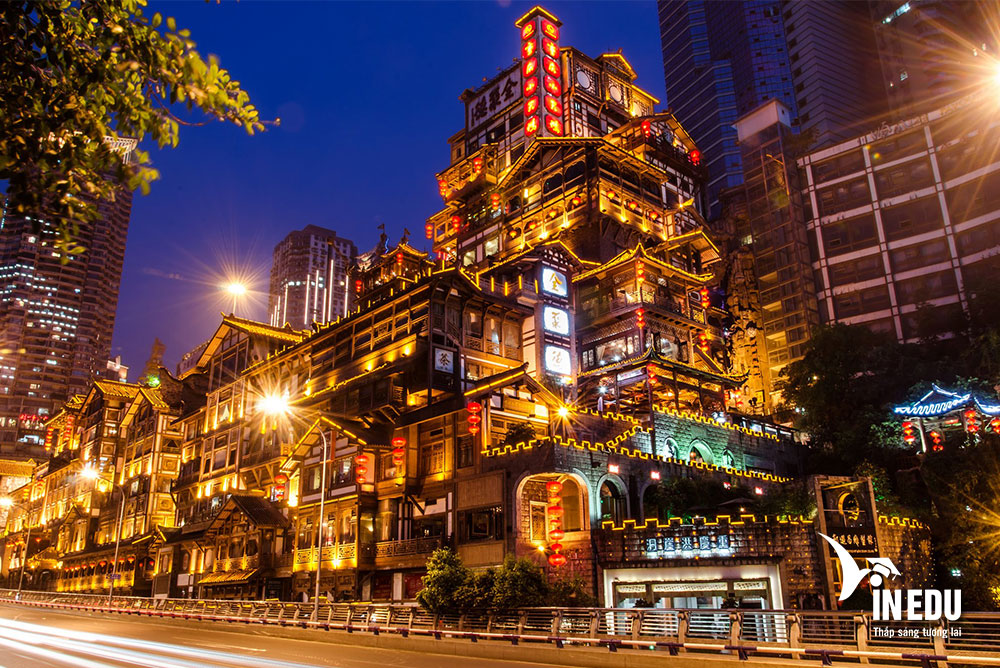 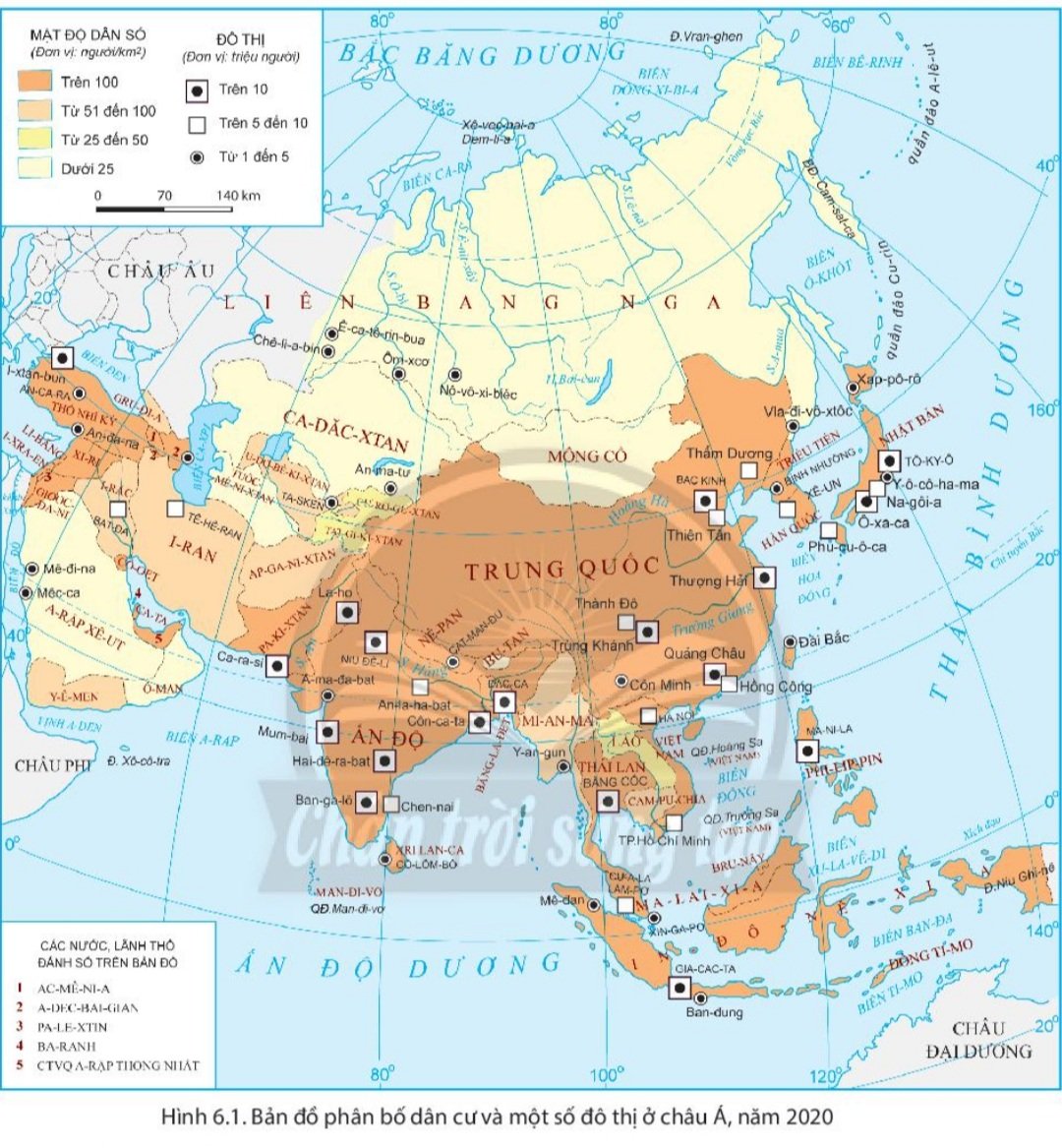 10 đô thị đông dân nhất ở Châu Á ( không tính LB Nga)
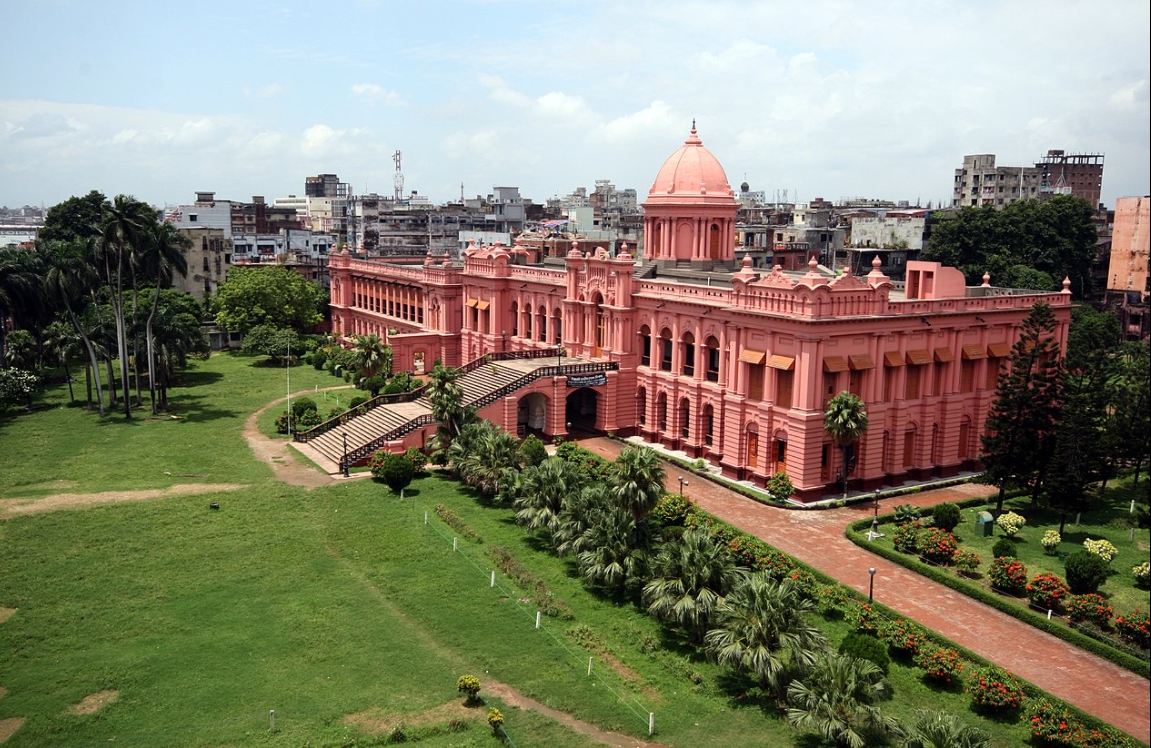 4. ĐĂC-CA ( Băng- la-đét)
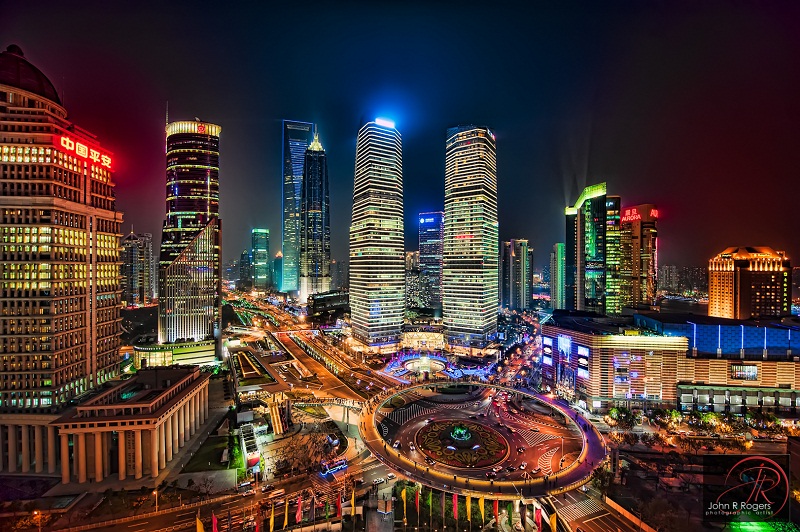 3. THƯỢNG HẢI (Trung Quốc)
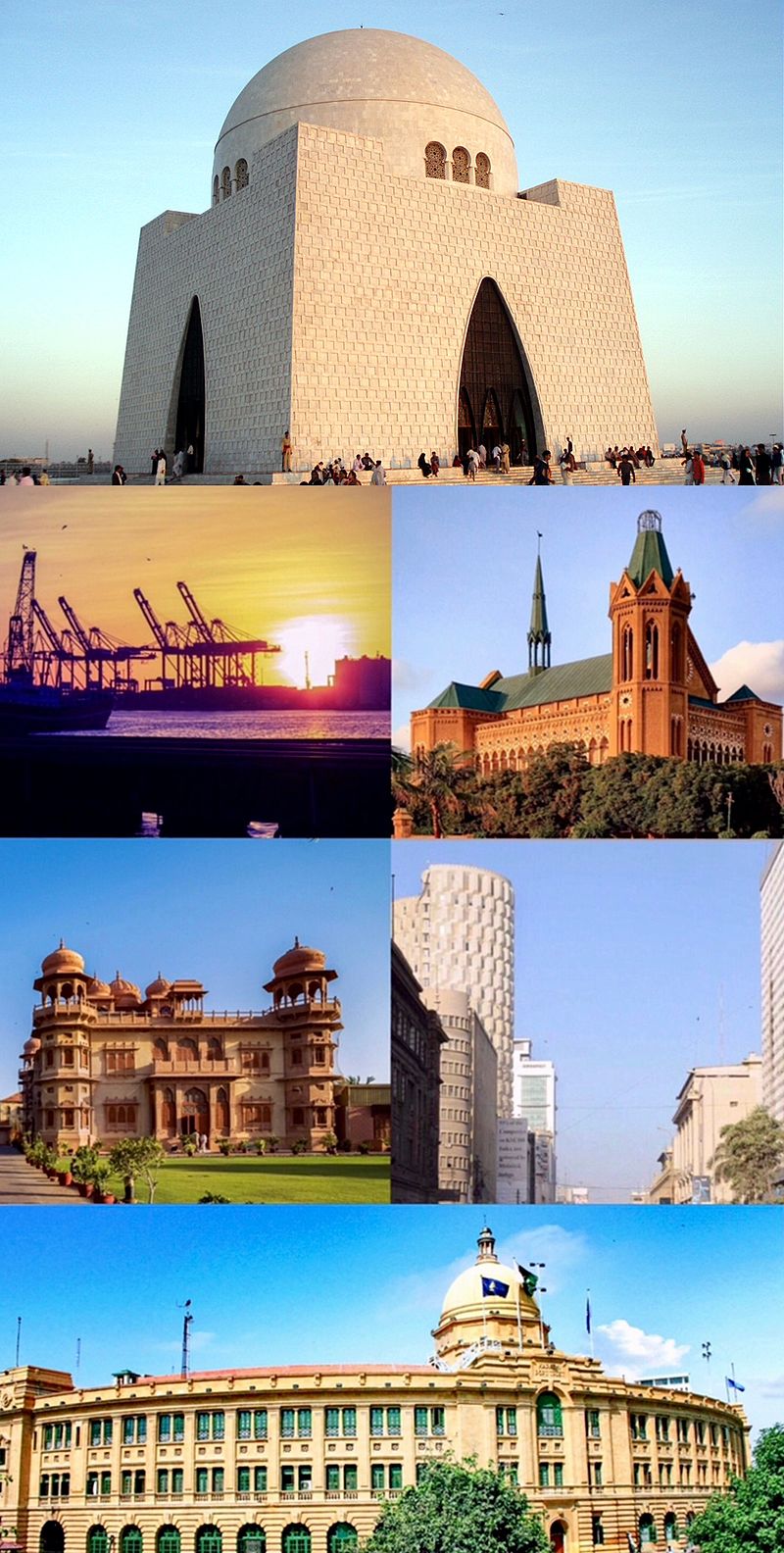 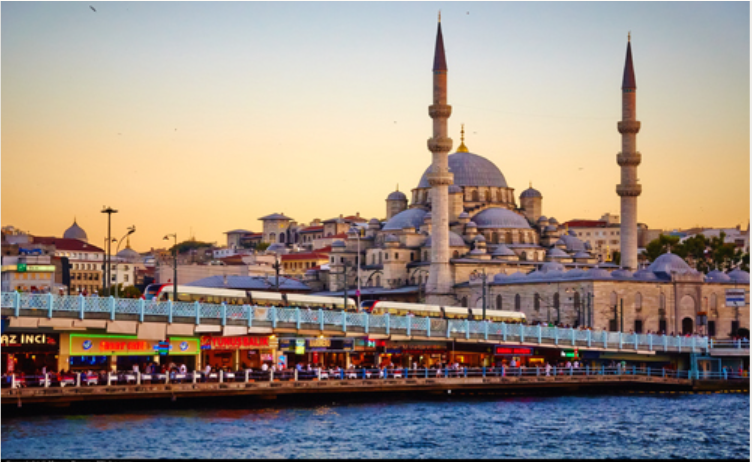 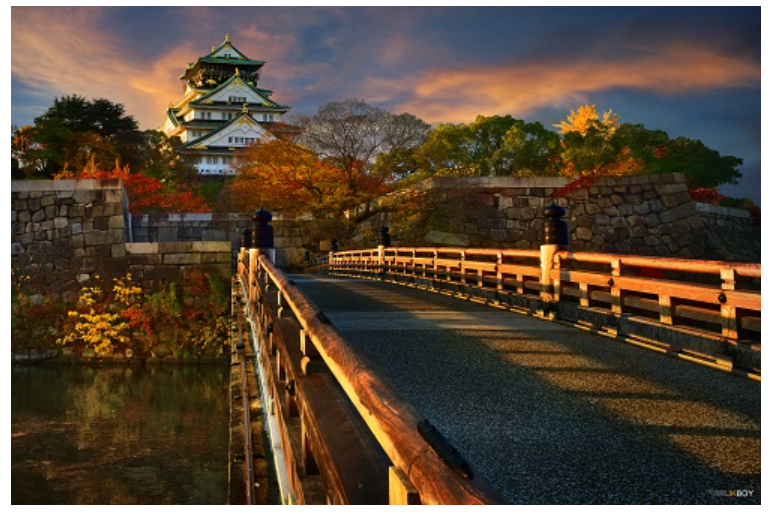 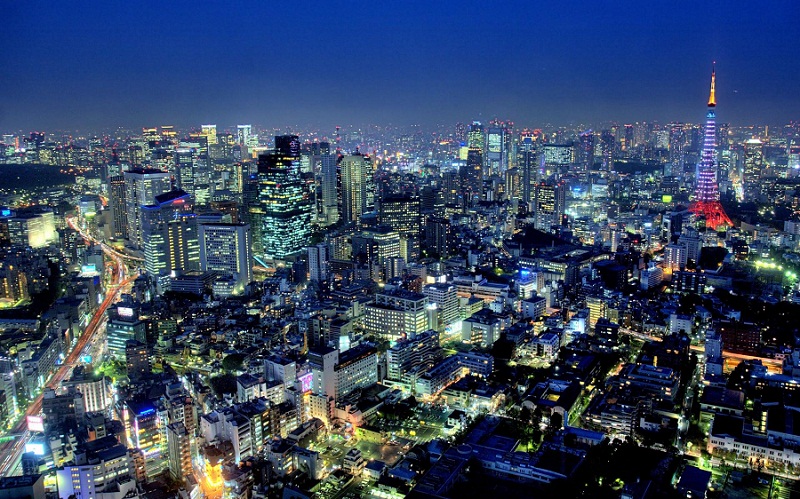 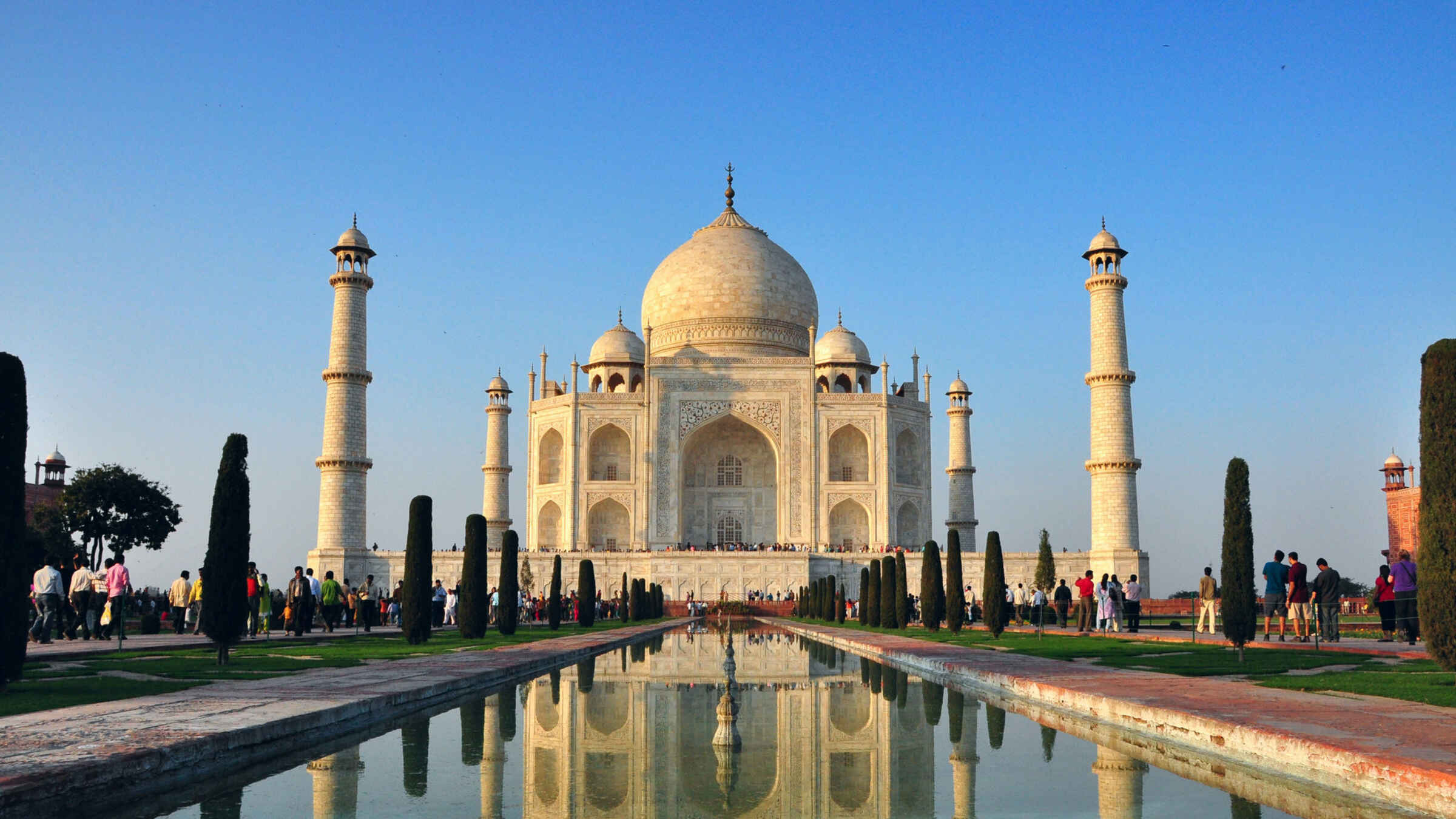 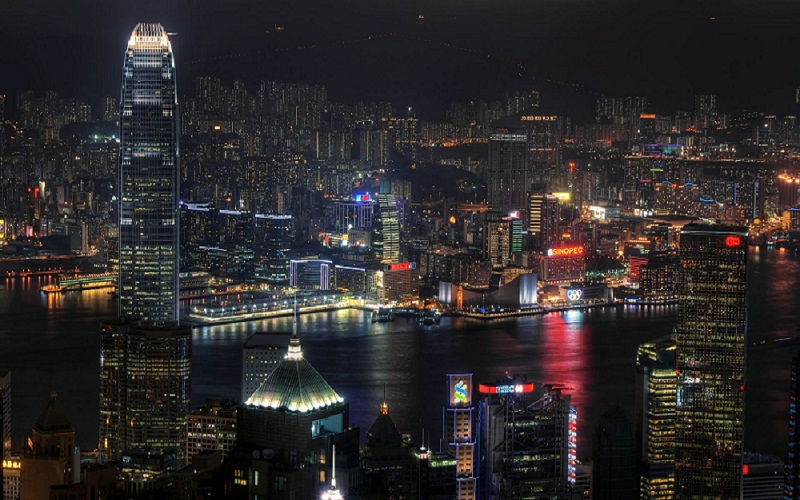 2.Niu- Đê – li ( Ấn Độ)
1. TÔ-KY-Ô (Nhật Bản)
8.Ca-ra-si (Pa-ki-xtan)
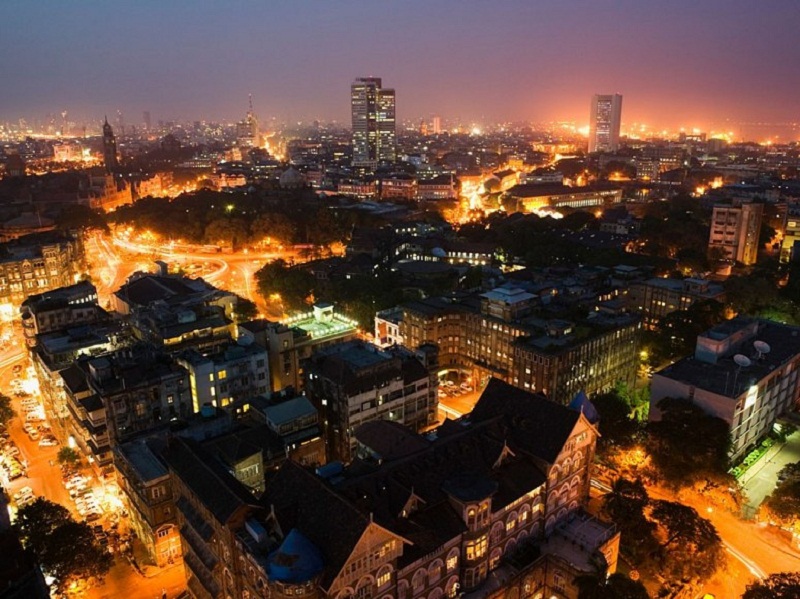 6. MUN BAI (Ấn Độ)
9.Trùng Khánh (Trung Quốc)
7.Osaka (Nhật Bản)
5. BẮC KINH (Trung Quốc)
10. I-xtan-bun (Thỗ Nhĩ Kì)
Hình 6.1. Bản đồ phân bố dân cư và một số đô thị ở châu Á, năm 2020
[Speaker Notes: 1. Tô-ky-ô (Nhật Bản), 2. Niu Đê-li (Ấn Độ), 3. Thượng Hải (Trung Quốc), 4. Đắc-ca (Băng-la-đét), 5. Bắc Kinh (Trung Quốc), 6. Mum-bai (Ấn Độ), 7. Ô-xa-ca (Nhật Bản), 8. Ca-ra-si (Pa-ki-xtan), 9. Trùng Khánh (Trung Quốc), 10. I-xtan-bun (Thổ Nhĩ Kỳ).]
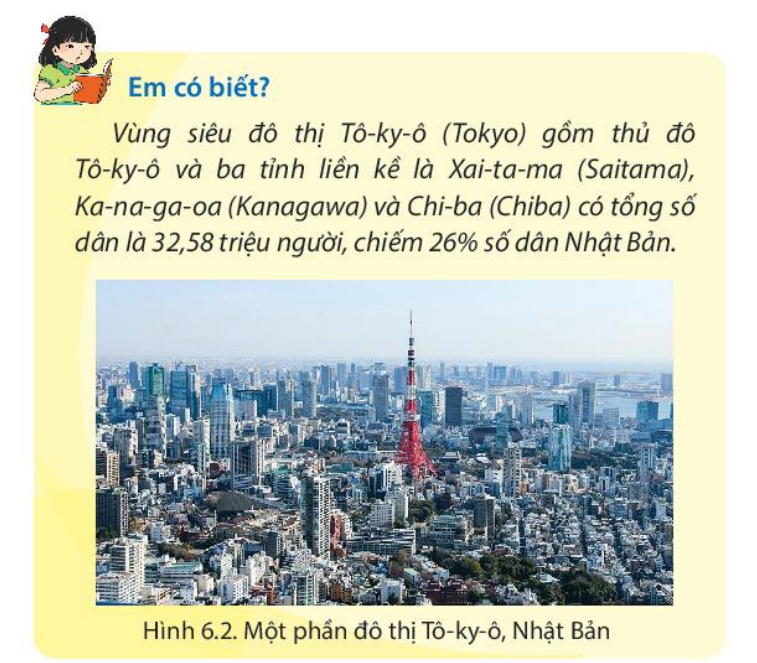 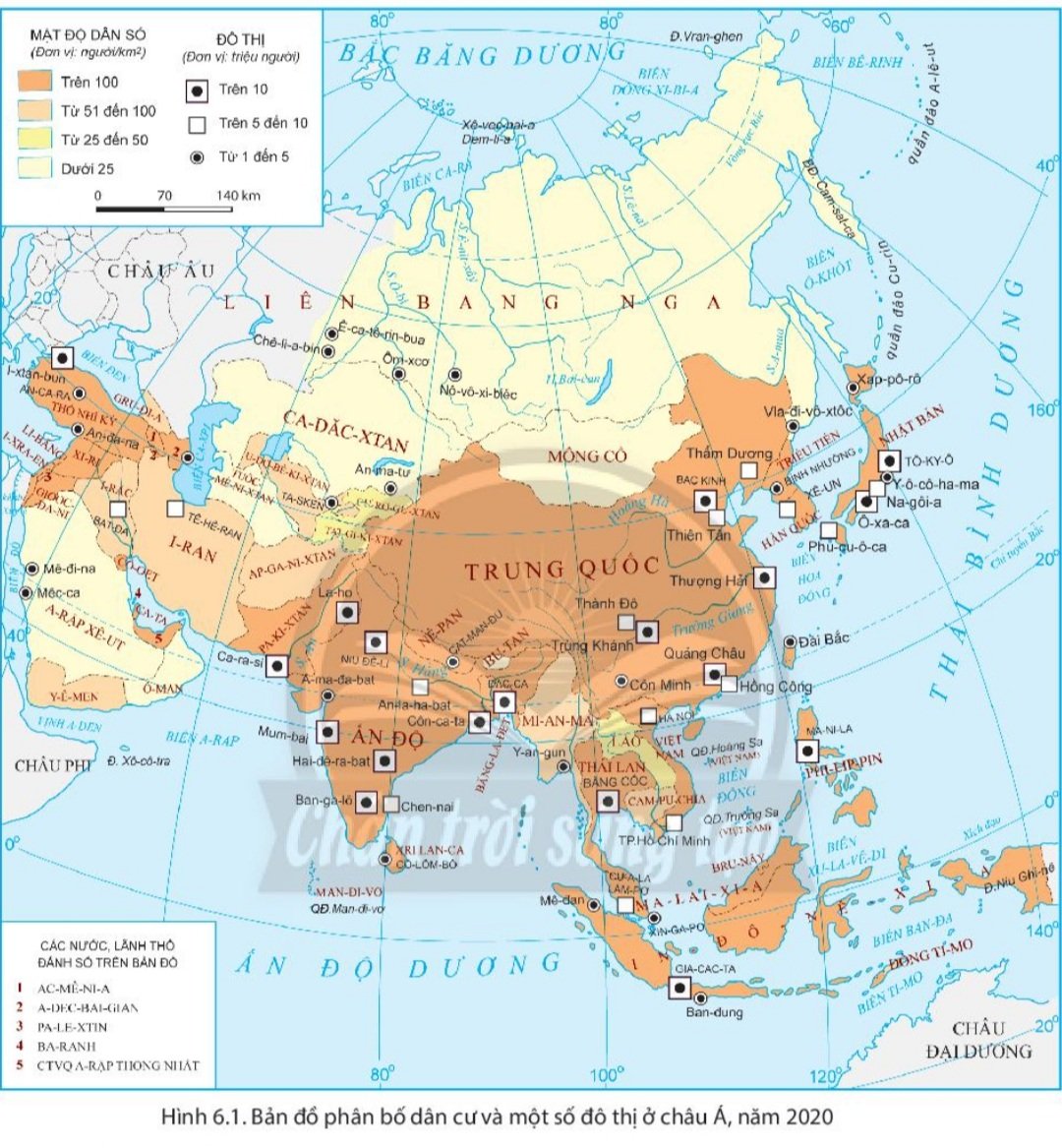 c. Các đô thị lớn
- Các đô thị lớn của châu Á thường tập trung ở ven biển (ven hai đại dương lớn: Thái Bình Dương và Ấn Độ Dương), và ven các con sông lớn.
- Nguyên nhân: Các khu vực này có điều kiện tự nhiên thuận lợi cho cho đời sống và sản xuất, trao đổi, buôn bán với các nước.
+ Đồng bằng châu thổ màu mỡ, rộng lớn. 
+ Khí hậu nhiệt đới gió mùa.
Hình 6.1. Bản đồ phân bố dân cư và một số đô thị ở châu Á, năm 2020
[Speaker Notes: Thuận lợi cho sinh hoạt của con người, phát triển giao thông, sản xuất nông nghiệp – nhất là nền nông nghiệp lúa nước.]
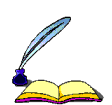 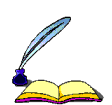 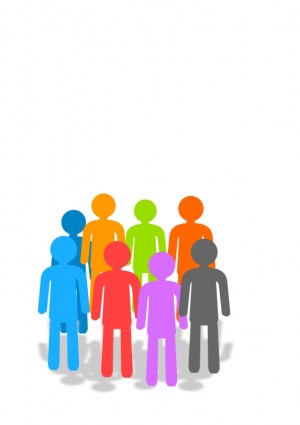 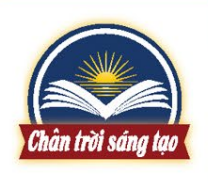 1
Đặc điểm dân cư
c. Các đô thị lớn
- Các đô thị lớn của châu Á thường tập trung ở khu vực ven biển do có điều kiện thuận lợi cho đời sống và sản xuất, trao đổi, buôn bán với các nước.
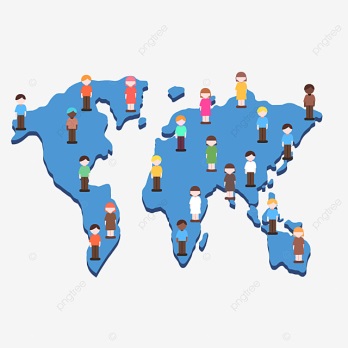 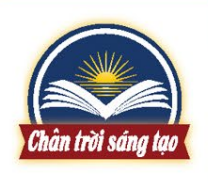 2
Tôn giáo ở châu Á
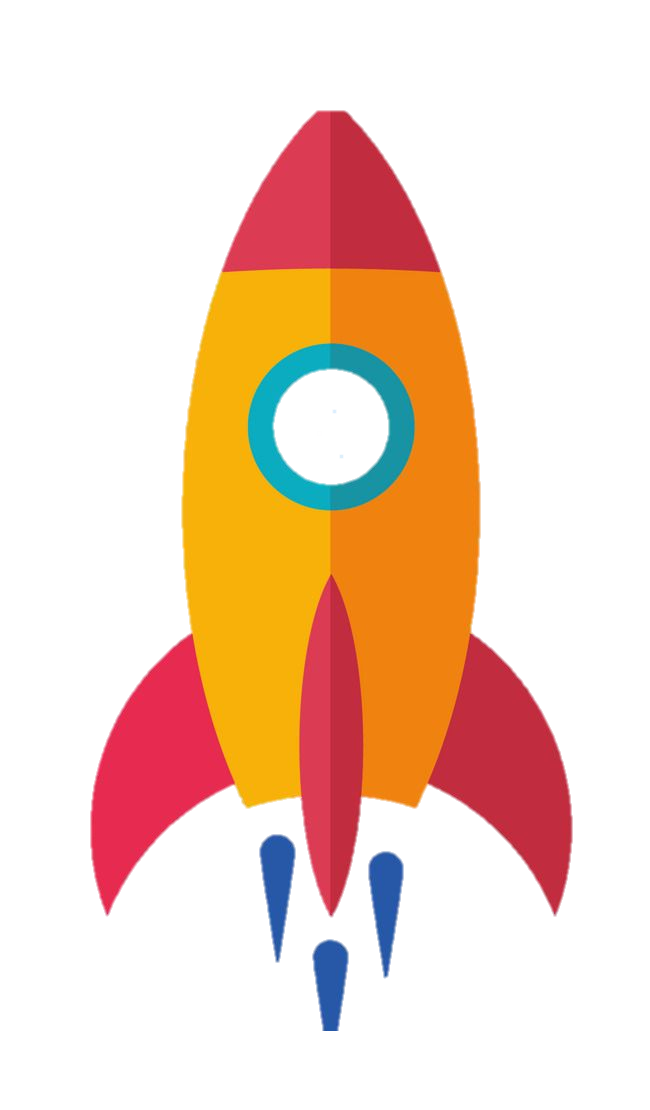 AI NHANH HƠN
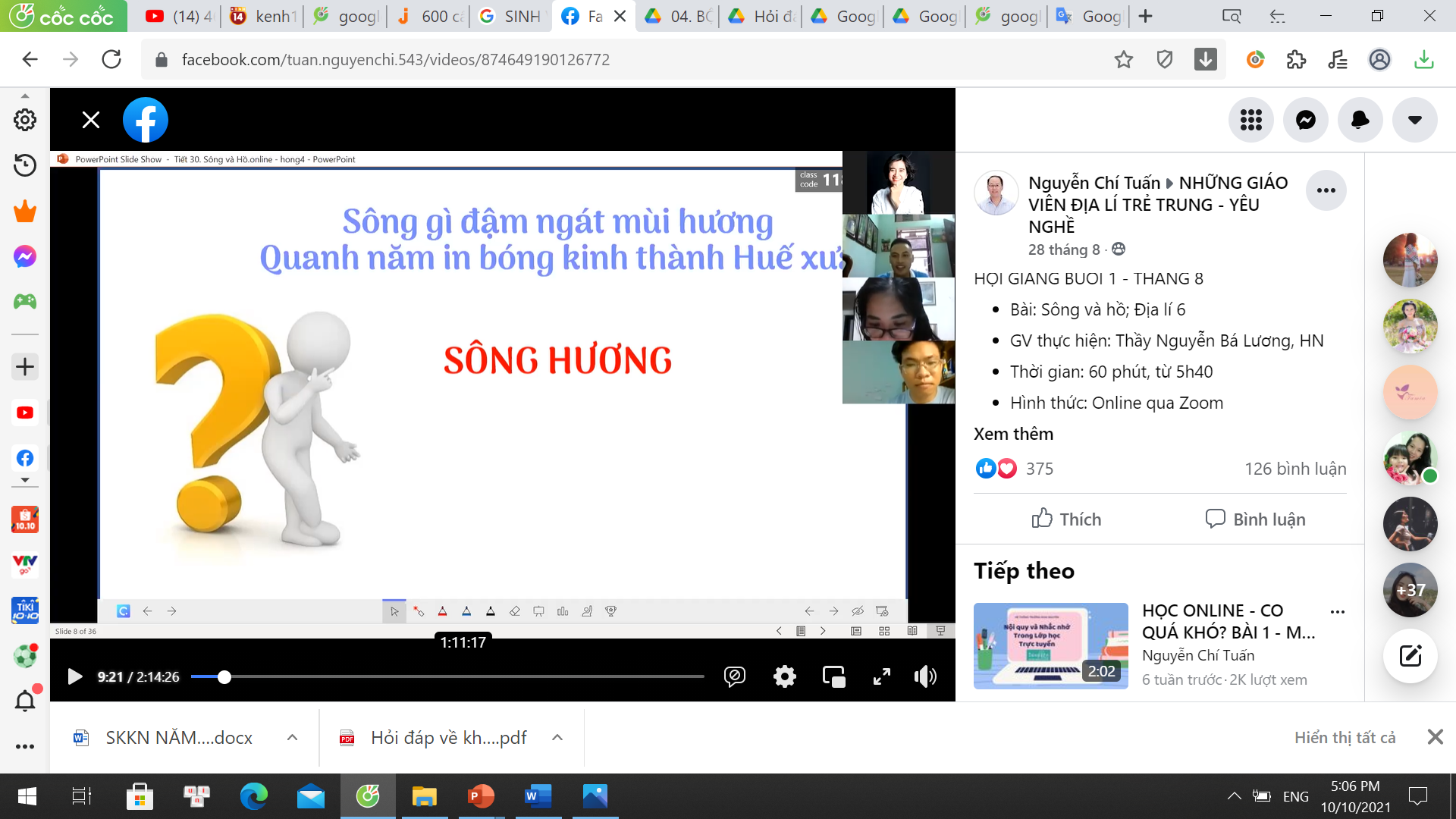 Dựa vào thông tin trong bài, em hãy trình bày đặc điểm tôn giáo ở châu Á.
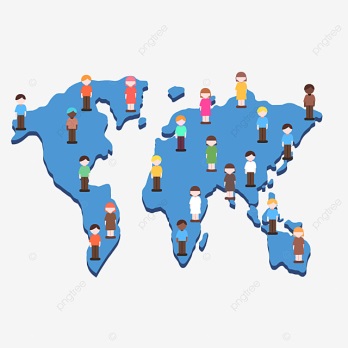 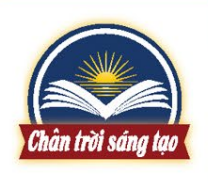 2
Tôn giáo ở châu Á
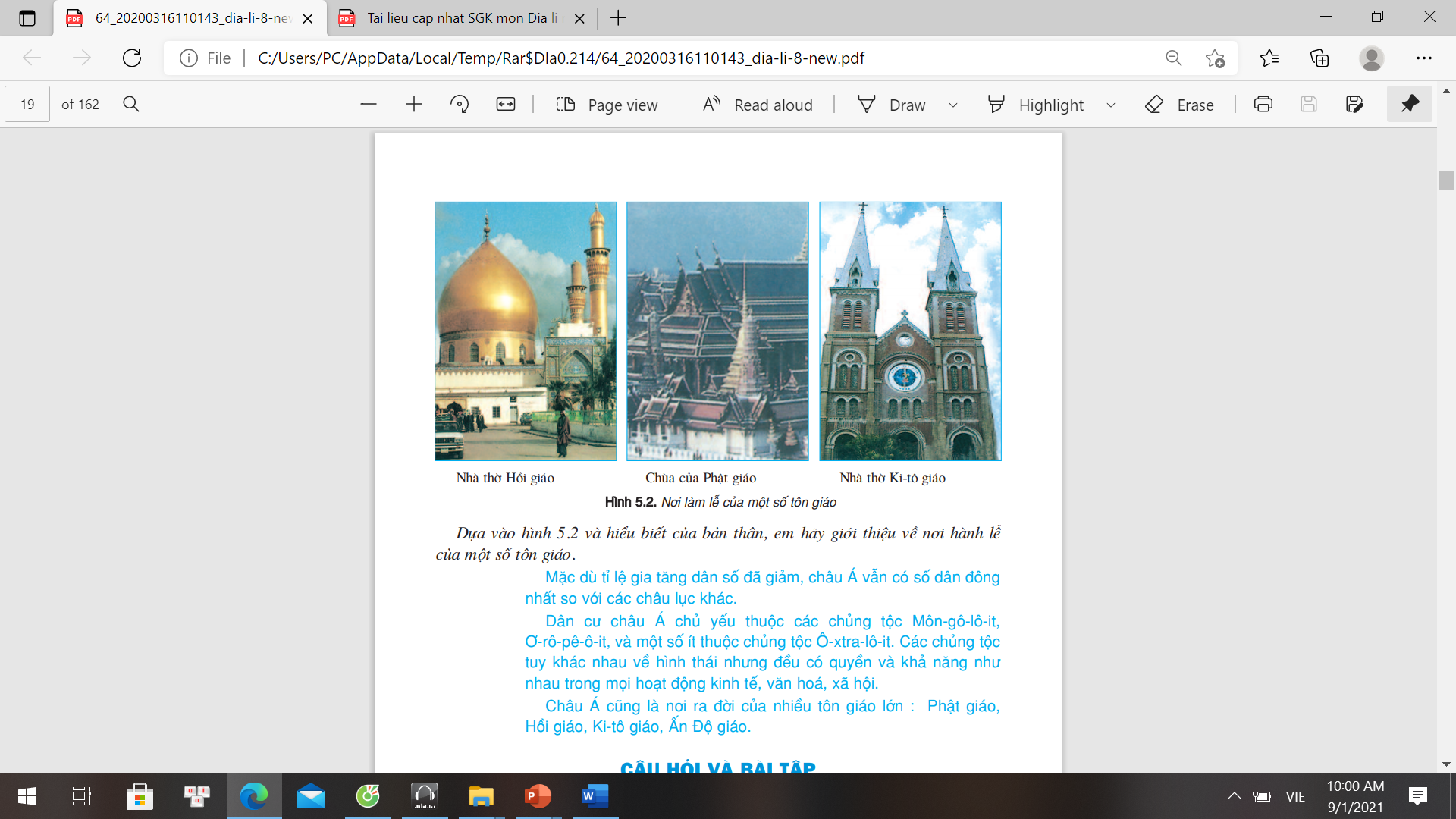 - Nơi ra đời của 4 tôn giáo lớn: Ấn Độ giáo, Phật giáo, Ki-tô giáo và Hồi giáo.
- Tôn giáo ảnh hưởng sâu sắc đến văn hóa, kiến trúc, du lịch và lễ hội của các quốc gia châu Á.
Nơi làm lễ của một số tôn giáo
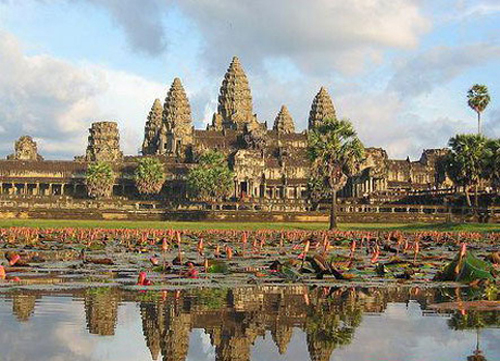 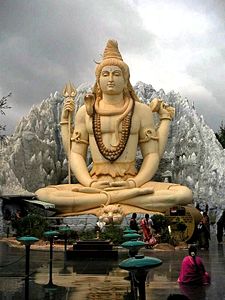 Các vị thần 
của Ấn Độ giáo
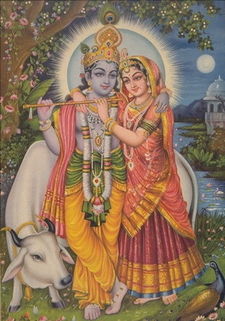 Một thánh địa của Ấn Độ giáo
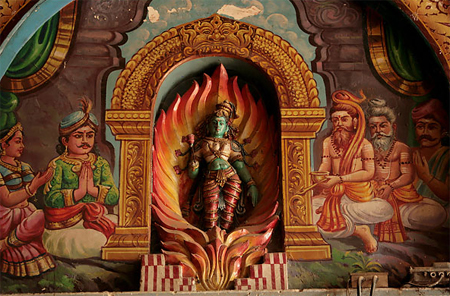 Một nghi lễ của Ấn Độ giáo
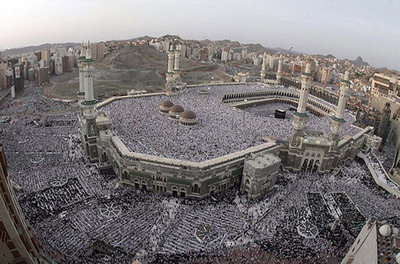 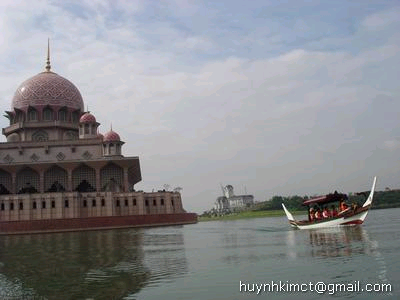 Nhà thờ Hồi giáo
Thánh địa Mec-ca
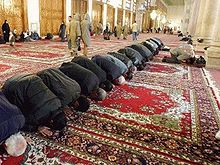 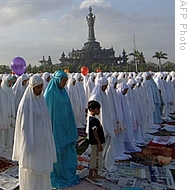 Tín đồ đạo Hồi đang cầu nguyện
Nơi ra đời đạo Phật
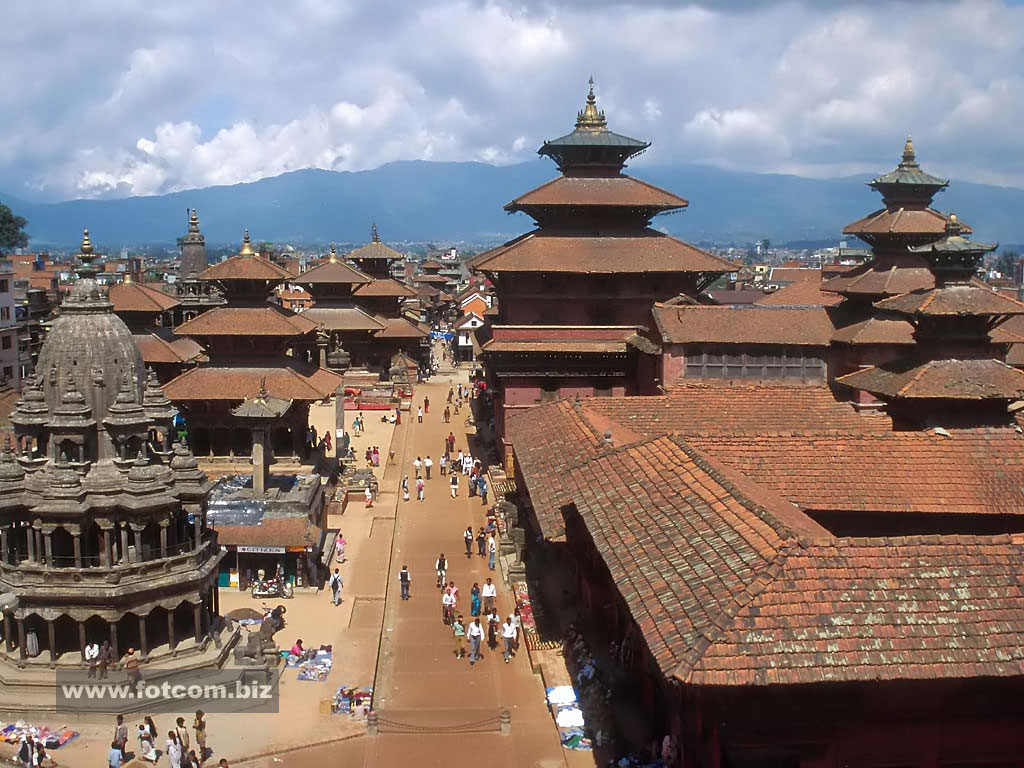 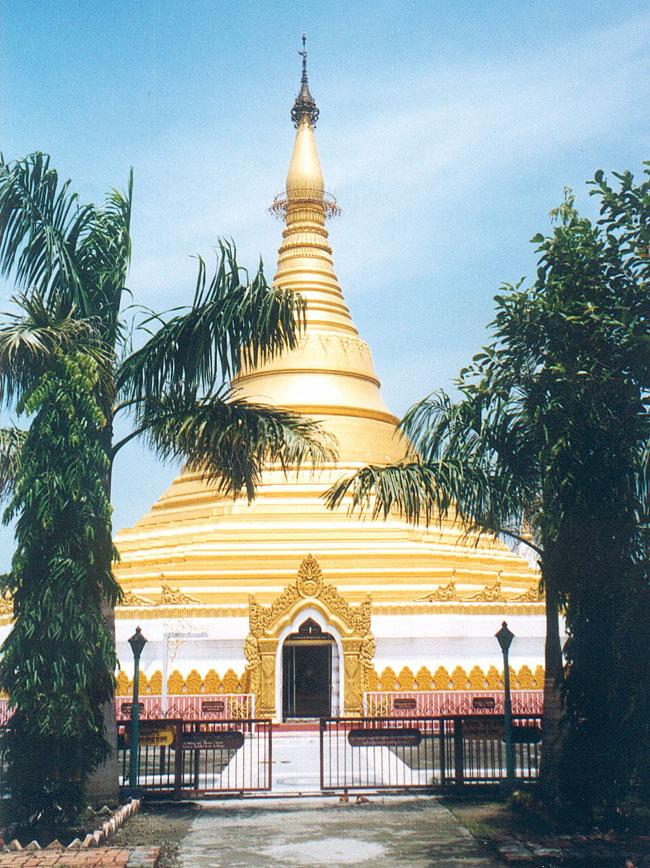 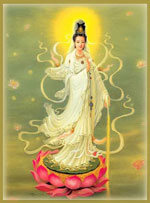 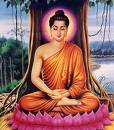 Quan âm bồ tát
Phật Thích ca
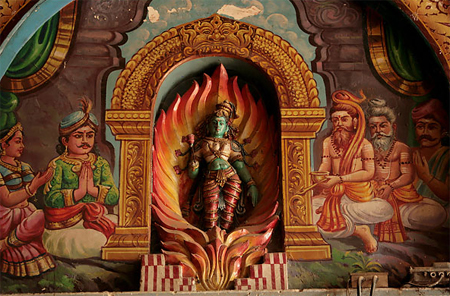 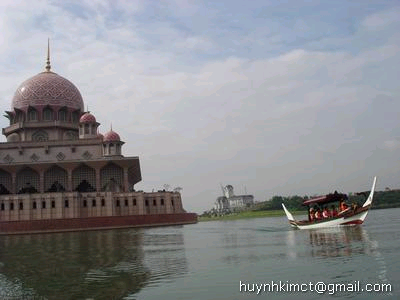 Một nghi lễ củaẤn Độ giáo
Nhà thờ Hồi giáo
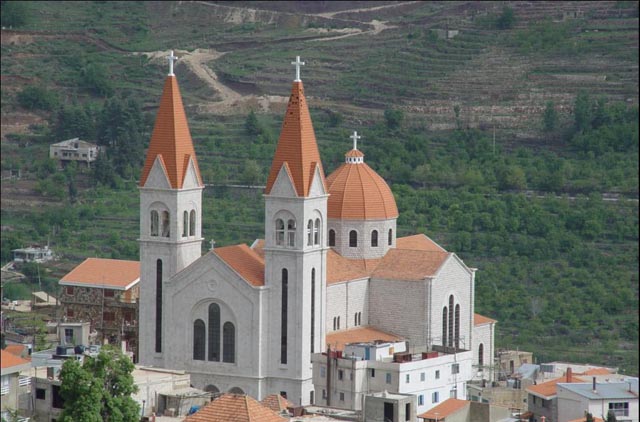 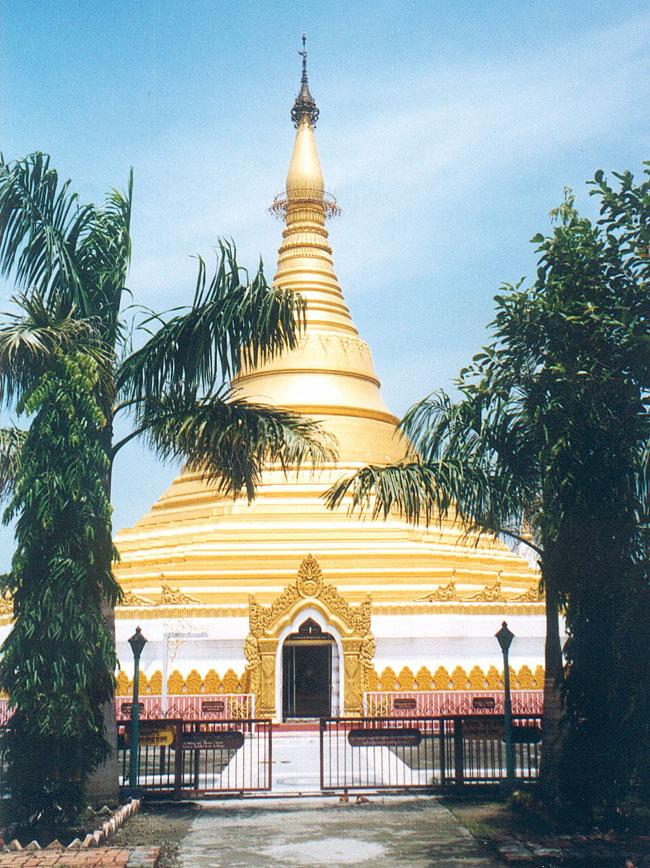 Nhà thờ Ki-tô giáo
Nơi ra đời đạo Phật
Những nét đặc trưng của Phật giáo
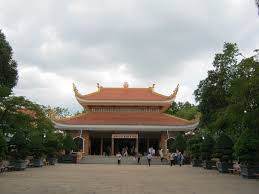 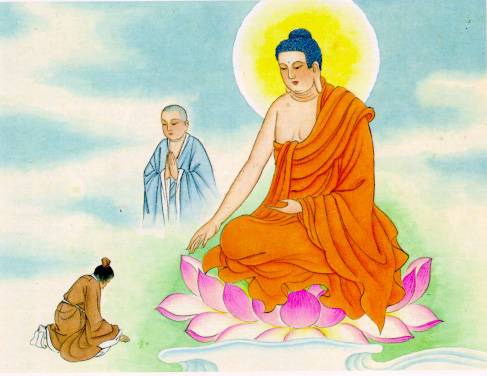 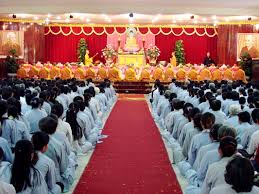 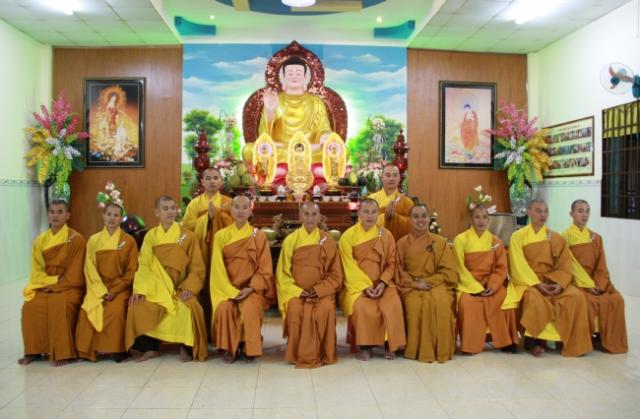 Những nét đặc trưng của đạo Ki - tô
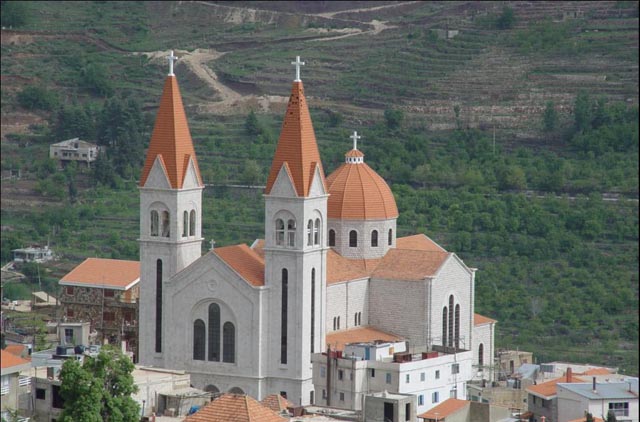 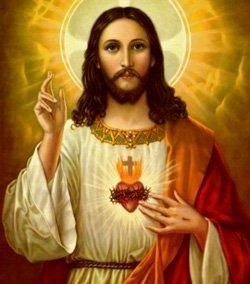 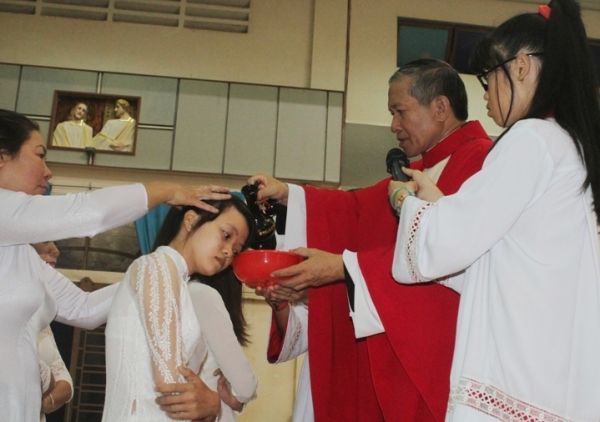 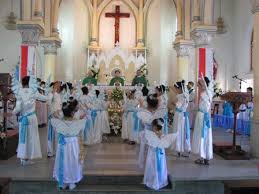 Những nét đặc trưng của Hồi giáo
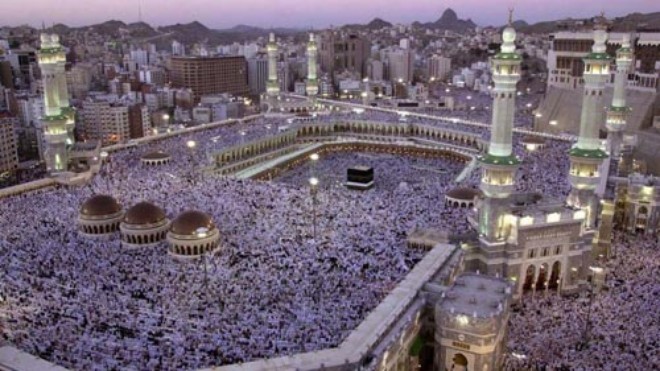 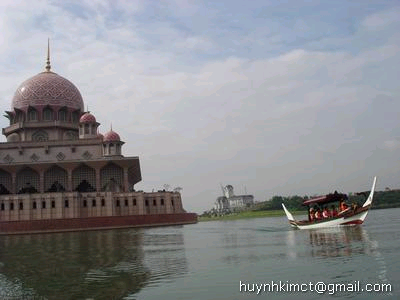 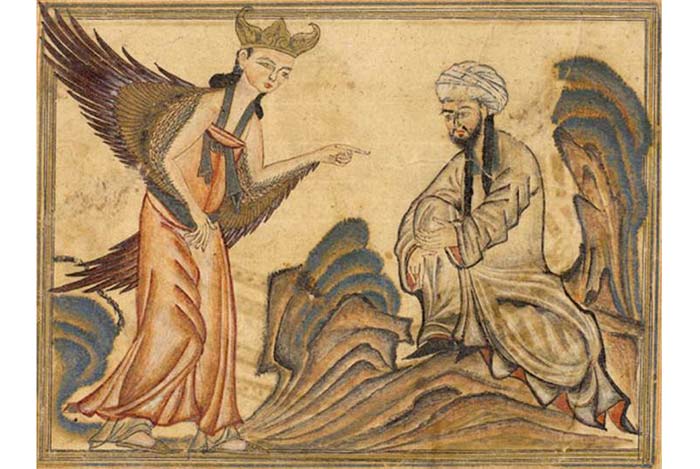 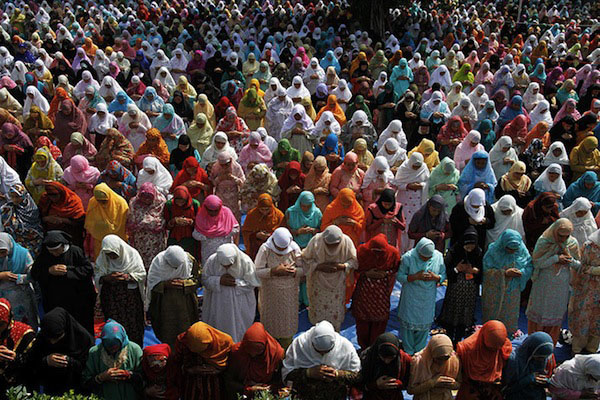 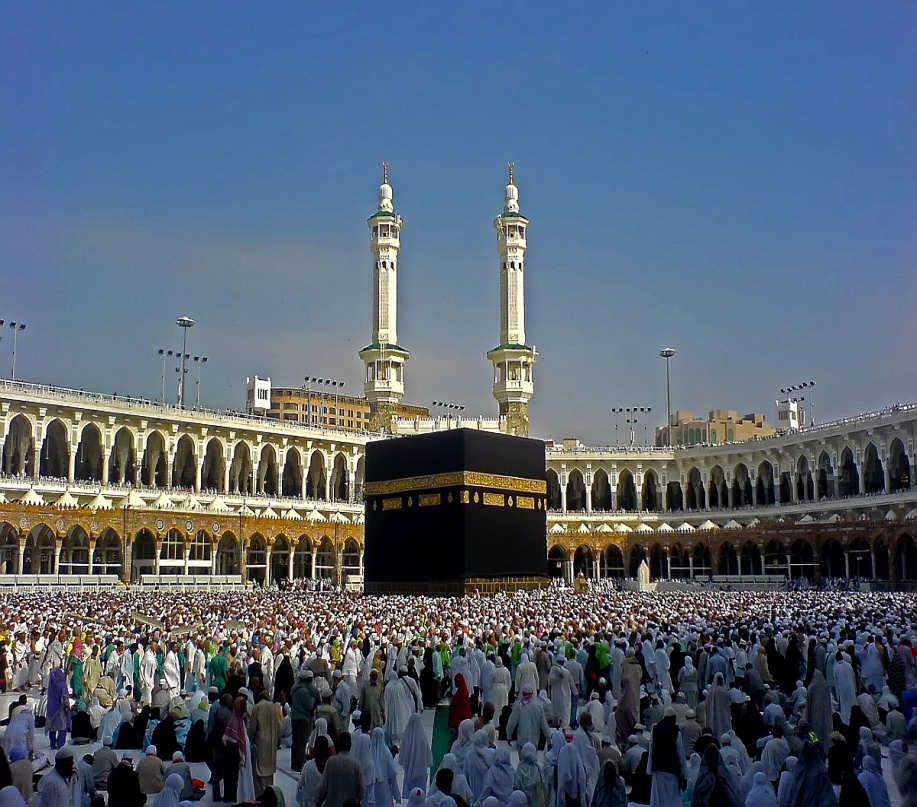 l-Masjid Al-Haram (tiếng Ả Rập: المسجد الحرام, Nhà thờ Hồi giáo linh thiêng hay The Grand Mosque) là nhà thờ Hồi giáo tại thành phố Mecca, Ả Rập Xê Út. Đây là thánh đường Hồi giáo lớn nhất thế giới
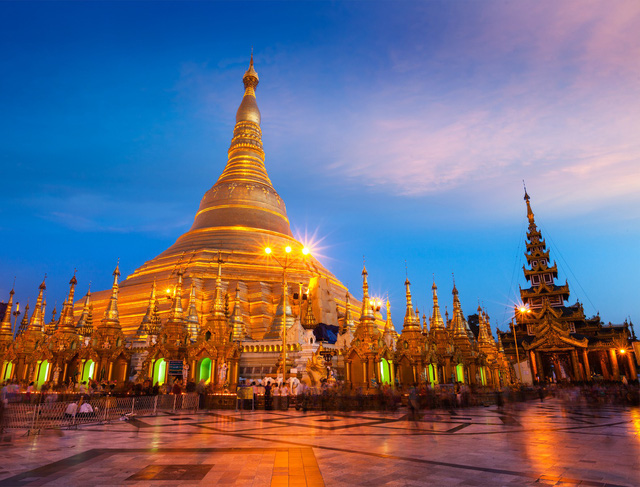 Chùa Shwedagon (hay Chùa Vàng) ở Yangon, là ngôi đền Phật giáo linh thiêng nhất ở Miến Điện
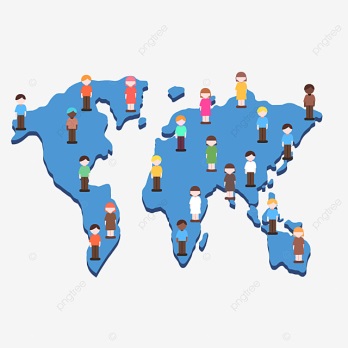 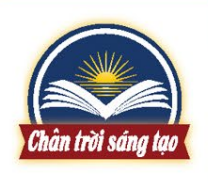 2
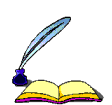 Tôn giáo ở châu Á
- Nơi ra đời của 4 tôn giáo lớn: Ấn Độ giáo, Phật giáo, Ki-tô giáo và Hồi giáo.
- Tôn giáo ảnh hưởng sâu sắc đến văn hóa, kiến trúc, du lịch và lễ hội của các quốc gia châu Á.
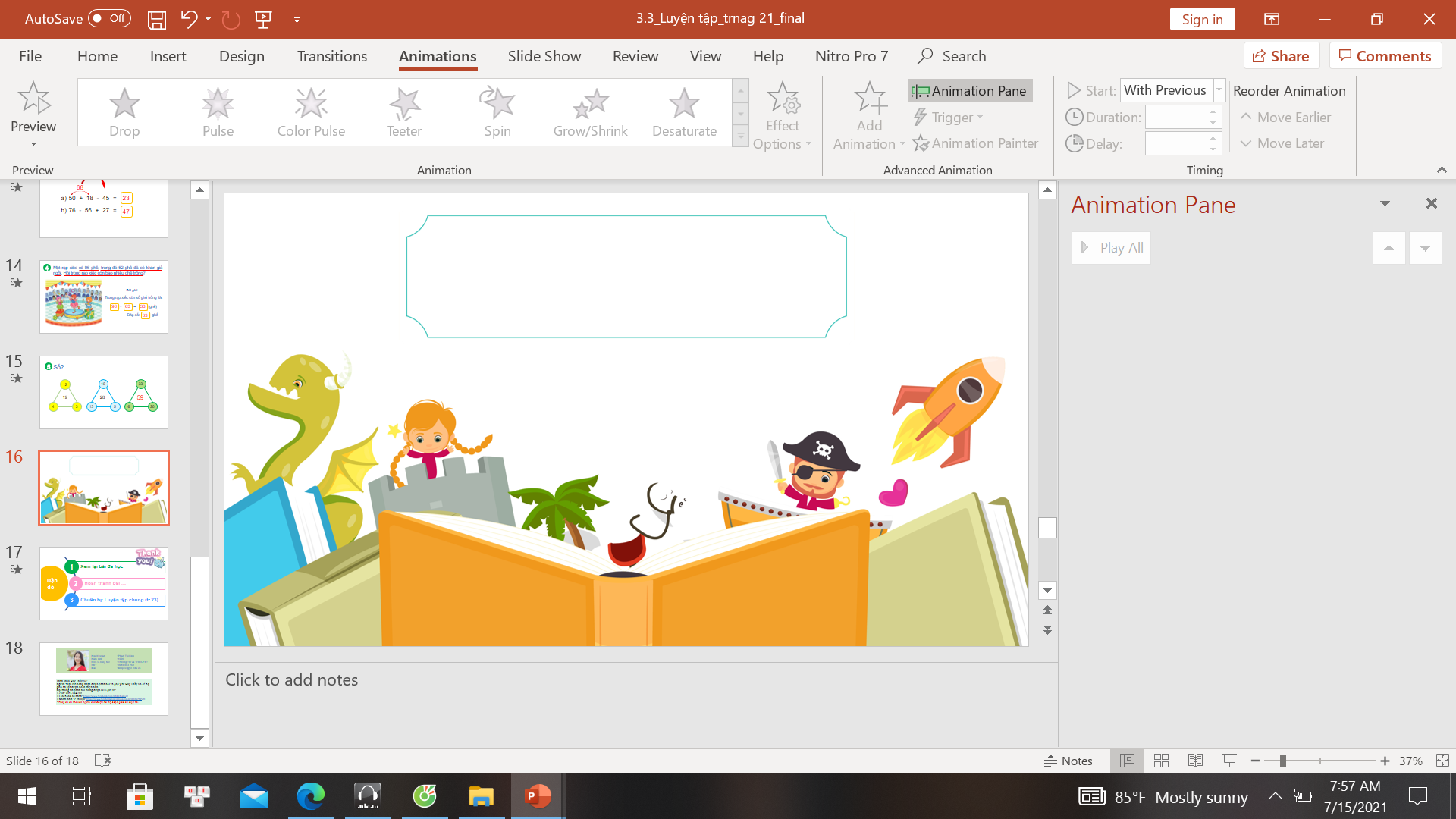 LUYỆN TẬP
 VÀ VẬN DỤNG
Đoán tên thành phố lớn của Việt Nam qua ảnh?
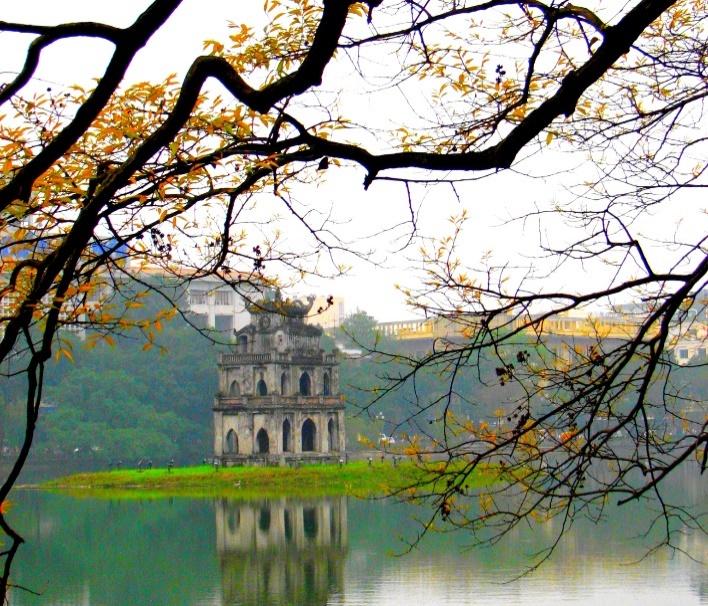 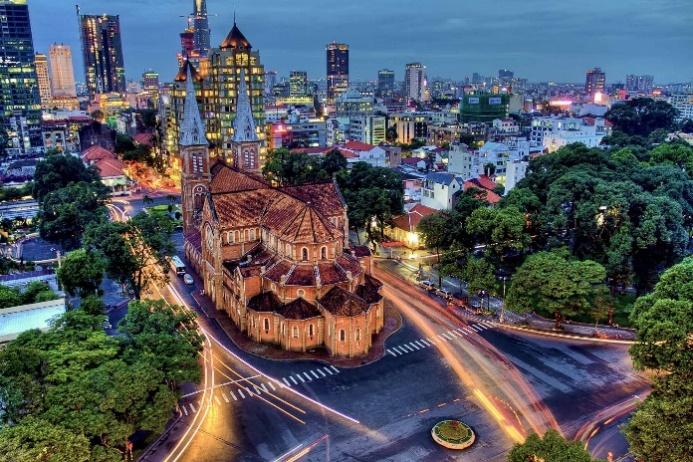 2. Thành phố Hồ Chí Minh: Nhà thờ Đức Bà
1. Hà Nội: Hồ Gươm
Đoán tên thành phố lớn của Việt Nam qua ảnh?
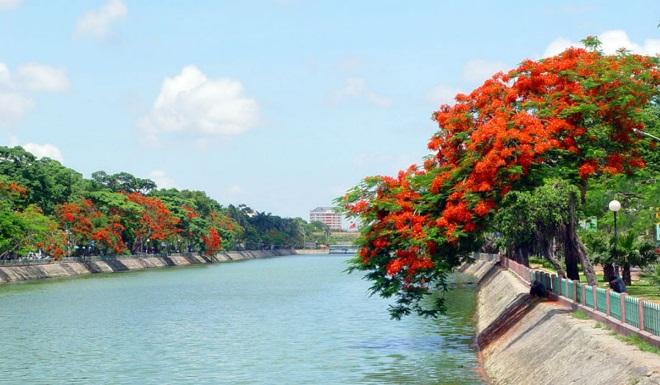 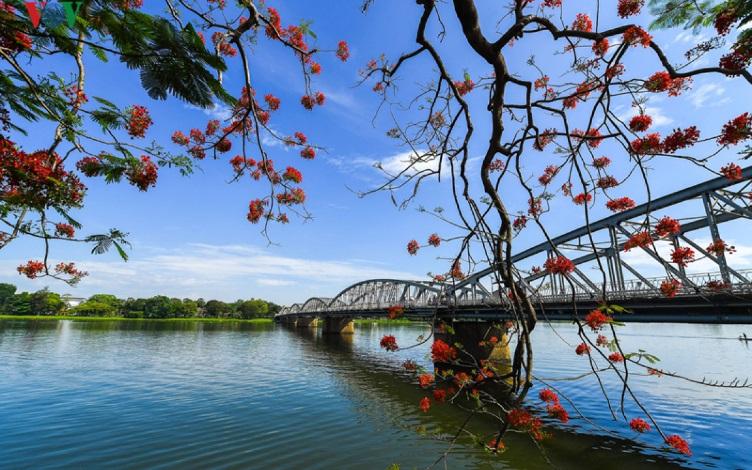 5. Huế: Cầu Trường Tiền
6. Hải Phòng: Hoa phượng đỏ
LUYỆN TẬP
Dựa vào bảng 6.2, em hãy nhận xét sự thay đổi số dân và tỉ lệ dân thành thị của châu Á trong giai đoạn 2005 - 2020.
Bảng 6.2. Số dân và tỉ lệ dân thành thị của châu Á (không tính dân số của Liên Bang Nga)  trong giai đoạn 2005-2020
3.98
5.64
50.9
Số dân và tỉ lệ dân thành thị của châu Á có xu hướng tăng trong giai đoạn 2005 - 2020
Năm 2005-2020:  số dân tăng thêm 660 triệu người trong vòng 15 năm, trung bình mỗi năm tăng thêm 44 triệu người).
Tỉ lệ dân thành thị năm 2020 là 50,9%, tăng 9,9% so với năm 2005.
[Speaker Notes: - Năm 2005, dân số châu Á là 3,98 tỉ người, năm 2020 là 4,64 tỉ người (tăng thêm 660 triệu người trong vòng 15 năm, trung bình mỗi năm tăng thêm 44 triệu người).
- Tỉ lệ dân thành thị năm 2020 là 50,9%, tăng 9,9% so với năm 2005.]
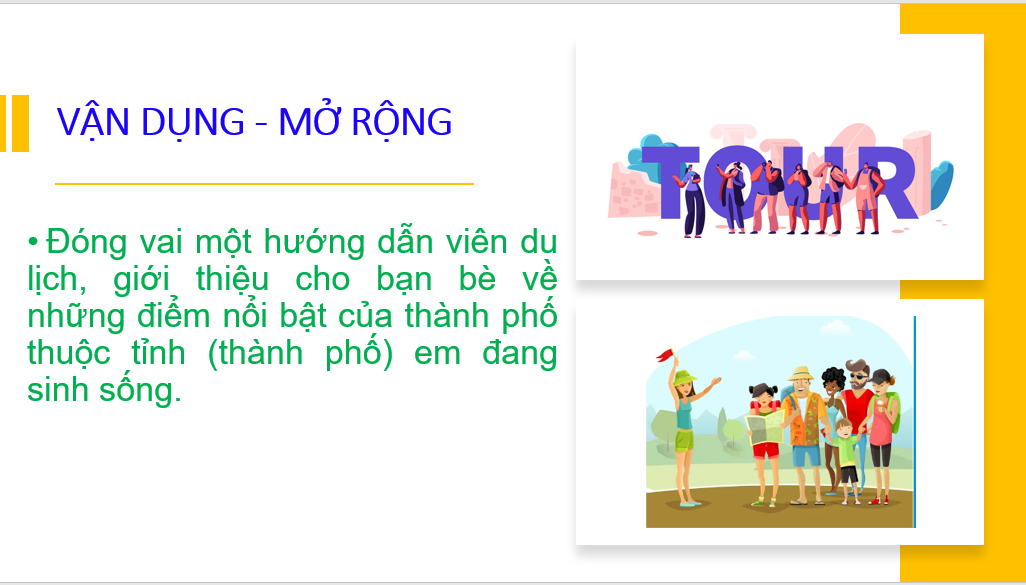 VẬN DỤNG- mở rộng
Các tôn giáo của châu Á sẽ có những thuận lợi và khó khăn như thế nào đến phát triển kinh tế - xã hội?
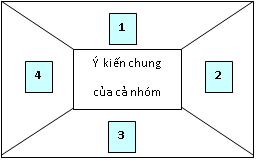 HS có 2 phút suy nghĩ và trả lời cá nhân
HS có 3 phút để hoàn thành thông tin trả lời trên bảng nhóm
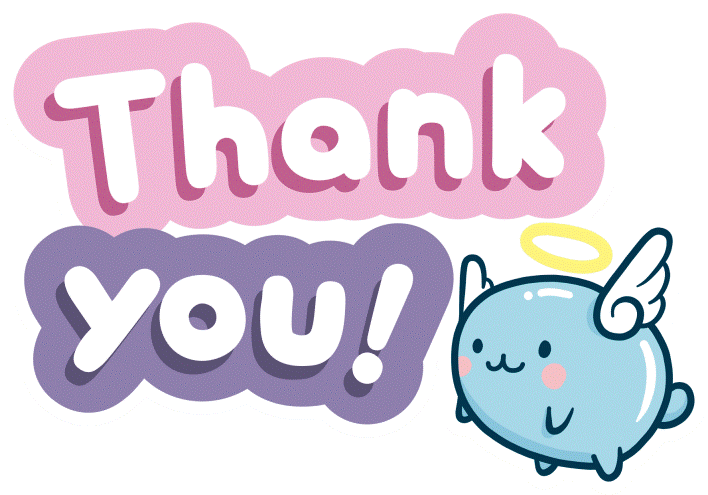 1
Xem lại bài đã học
Dặn dò
2
Về nhà …
Chuẩn bị bài ……..
3
[Speaker Notes: Hoàn thành bài nào GV linh động viết vào nhé]
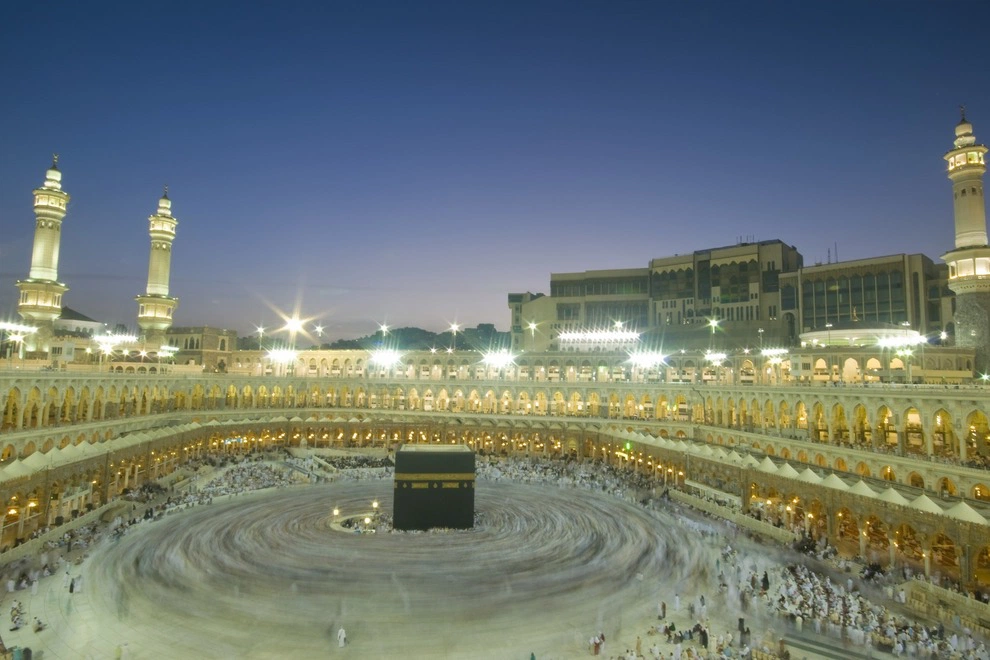 Thánh địa Mecca, Ả Rập: Nhắc tới hai từ “hành hương”, có lẽ cái tên Mecca là địa danh ai cũng nghĩ tới đầu tiên. Vùng đất linh thiêng này nằm ở trung tâm Ảrập, là trung tâm tín ngưỡng của người đạo Hồi. Nhiều người tin rằng hành hương về Mecca, đặc biệt trong lễ hành hương lớn nhất có tên Hajj, là hành trình quan trọng nhất của đời người.
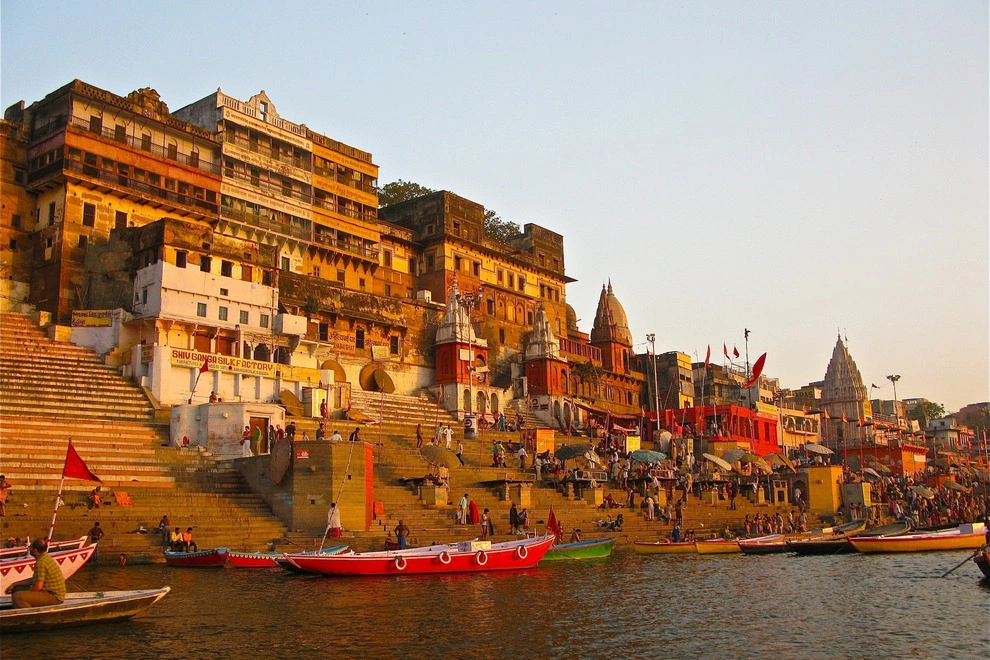 Sông Hằng, Ấn Độ: Dòng sông nổi tiếng ở phía bắc Ấn Độ là nơi linh thiêng của người theo đạo Hindu, đặc biệt là thành phố Varanasi bên bờ sông Hằng. Là một trong những thành phố cổ nhất thế giới, Varanasi là nơi nhiều người chọn làm điểm kết thúc cuộc đời với niềm tin rằng, họ sẽ thoát khỏi
Bahai Garden, Haifa, Israel: Nhà tiên tri Baha’u’llah của đạo Baha'i dành những ngày cuối đời tại Haifa, Israel. Bahá’í là một tôn giáo ít được biết đến, mặc dù nó là một trong những tôn giáo phát triển nhanh nhất với hơn 5 triệu tín đồ. Hằng năm, hàng ngàn người đến đây hành hương trong suốt 9 ngày.
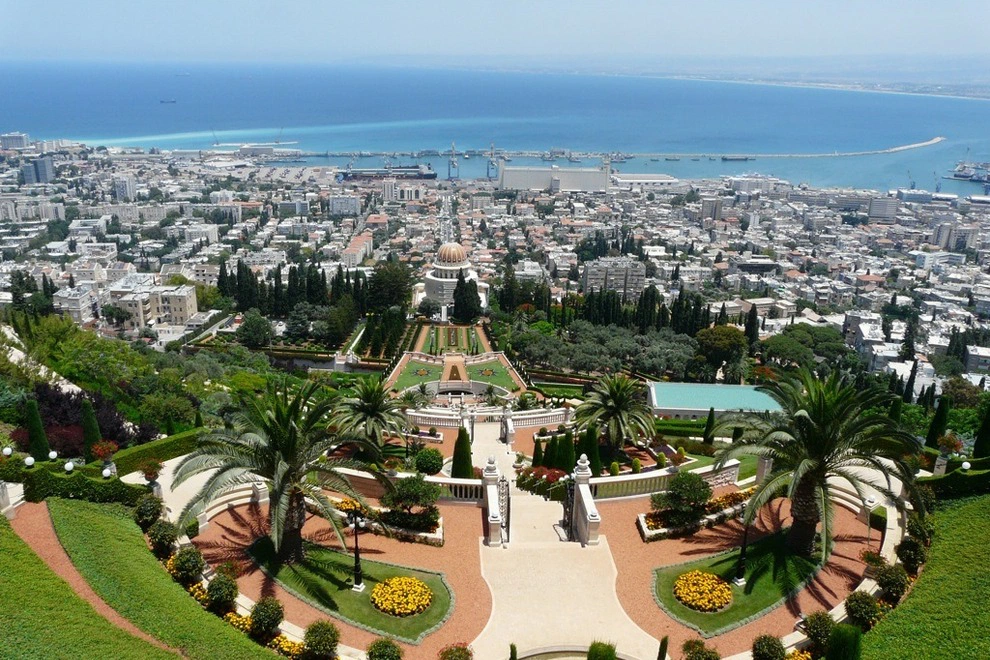 Đền Vàng Amritsar, Ấn Độ: Còn gọi là Harmandir Sahib theo tiếng Hindi, đây là một trong những đền đài linh thiêng nhất của đạo Sikh, dát vàng toàn bộ. Trong tín ngưỡng của người Sikh, đền Vàng tượng trưng cho sự độc lập về đời sống tâm linh và trạng thái tự do vô hạn. Mỗi năm có hàng triệu người Sikh đến hành hương cùng vô vàn khách du lịch khắp nơi trên thế giới.
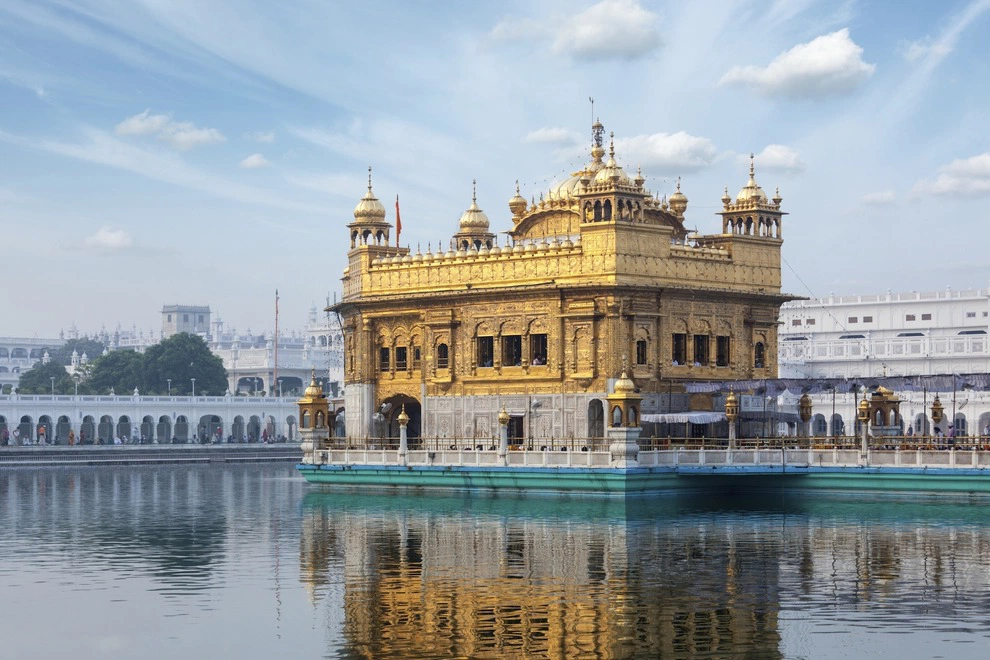 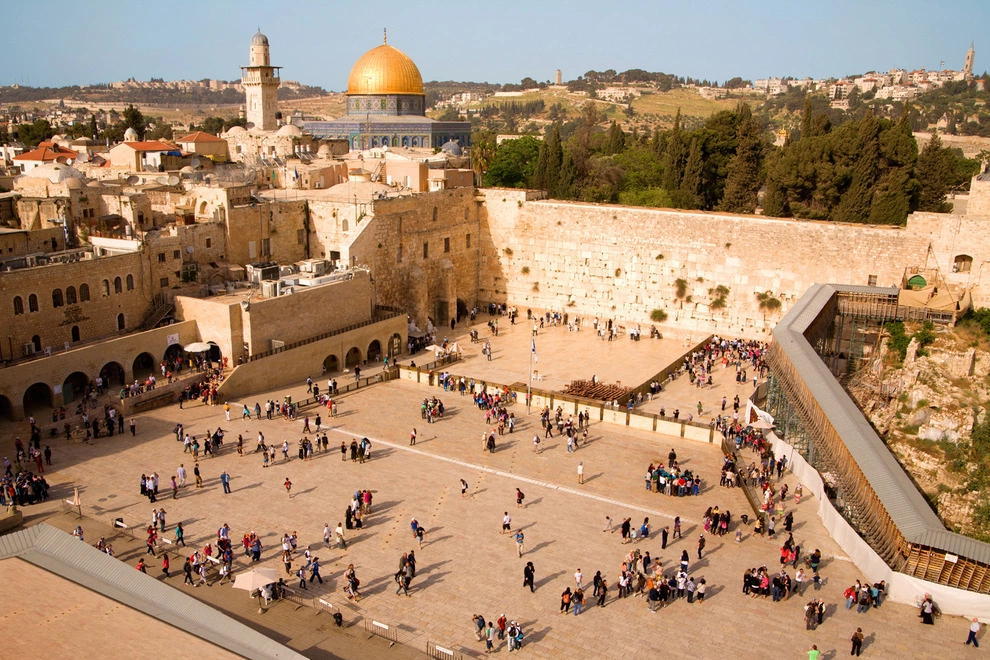 he Western Wall, Jerusalem: Còn được gọi là Bức tường than khóc, đây là địa danh thiêng liêng nhất của người Do Thái trên khắp thế giới, tọa lạc ở thành phố thánh Jerusalem trên đỉnh Núi Đền (Temple Mount). Các tín đồ từ khắp nơi đổ về đây để cầu nguyện mỗi ngày